Cell Based Assays using a Multi Mode Microplate Imaging System
Dominic Herring
BioTek Instruments
What does a conventional multi-mode reader give you?
Microplate Based Assays
Multimode Detection Applications

Apoptosis
Bacterial adhesion
Biofuel research
Calcium mobilization
Cell adhesion
Cell expression
Cell proliferation
Cell viability & cytotoxcity
Chemotaxis
Colorimeric assays
Cytochrome P450 induction/inhibition
Cytokine analysis
DNA quantification
eGFP quantification
ELISA
Enzyme activity
Enzyme kinetics
Epigenetics
Immunoassays
Kinase assays
Kinetic yeast growth profiles
Live cell analysis
Metabolic activity
Mitochondrial membrane potential
NADH/NADPH
Na+/H+ exchange
Nucleic acid quantification
Oxidative burst
Oxidation reactions
PAMPA
PCR product quantification & quality
Protease activity
Protein aggregation
Protein quantification
Receptor binding studies
Reporter gene
Signal transduction
Single Nucleotide Polymorphisms
Spectral Scanning
Toxicology
Assay types commonly measured in a microplate
Biochemical assays
Allow important information about the concentration of a given bio-molecule, or its activity to be obtained, but are not directly related to full cellular activity, e.g. nucleic acid quantitation
Very common, both from a historical perspective and the simplicity to perform these assays
Cell-based assays
Increasing in popularity
Generates more accurate information about the behavior of a bio-molecule within its natural environment
Microplates satisfy the desire for increased throughput, with different detection technologies measurement, such as microplate readers, imaging systems, etc
Cell-based assays
GPCR
Reporter Gene
Ion Channels
Nuclear Receptor
ROS
Protein / enzyme (e.g. kinase)
Cytotoxicity, Cell proliferation
Cell Migration
Cell-based assays
Conventional approach to cell based microplate assays has been the microplate reader
Multi-mode readers have evolved to be capable of measuring multiple assay types to cope with the needs of researchers:
Absorbance
Fluorescence  including TRF, FRET, FP
Luminescence
Dispensers
Gas controlling mechanisms 
As well as advances in different optics designs
Optical filter based for best sensitivity
Monochromator based for increased flexibility
Cell-based assays
GPCR
Reporter Gene
Ion Channels
Nuclear Receptor
ROS
Protein / enzyme (e.g. kinase)
Cytotoxicity, Cell proliferation
Cell Migration
Cell-based assays
GPCR
Reporter Gene
TRF / TR-FRET
Polarization
Luminescence
Absorbance
Ion Channels
Fluorescence
Fluorescence / FRET
Nuclear Receptor
ROS
Polarization
Luminescence
Luminescence
Protein / enzyme (e.g. kinase)
TRF / TR-FRET
Polarization
Cytotoxicity, Cell proliferation
Cell Migration
Luminescence
Fluorescence
Absorbance
Fluorescence
Cell-based assays
Multi-mode readers have evolved with different optics designs, each more suited to different applications
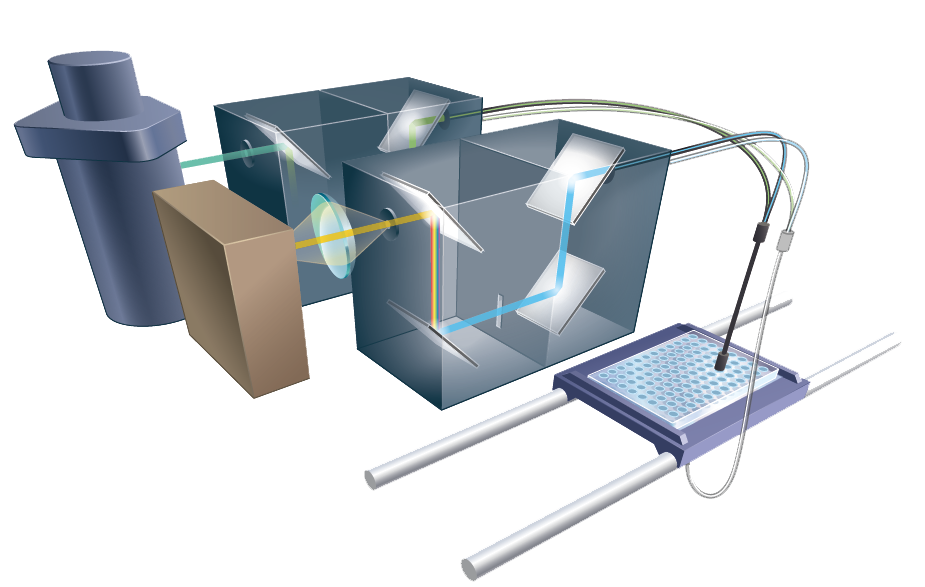 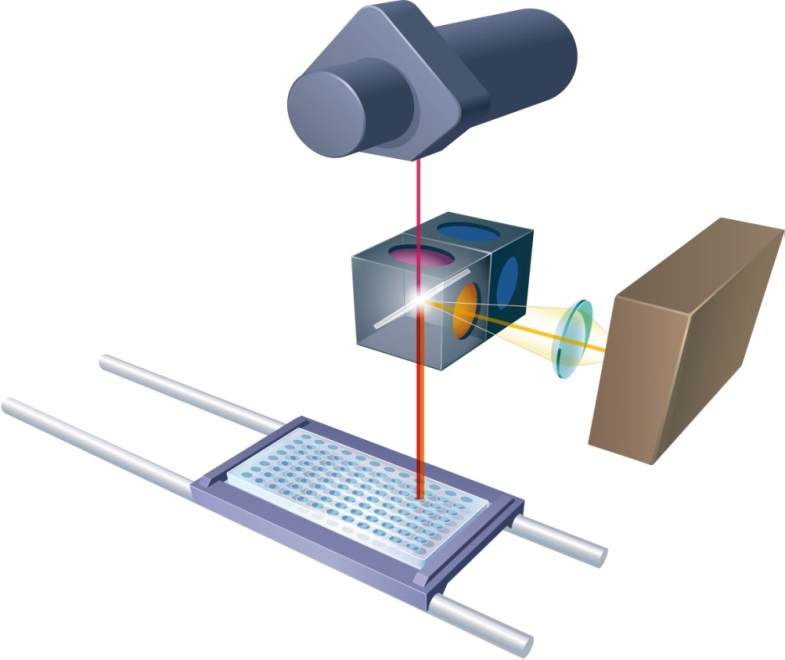 Optical filters for best sensitivity
Typical for TRF and FP assays
Monochromators for flexibility
Better for multiplexing & spectral shifts
D
P
M
EM
Dual
Mono
EX
Dual
Mono
L
PMT 2
F
T
PMT 1
Emission
Excitation
A
Xenon Flash
High Level Hybrid Multi Mode Microplate Reader
T = TRF light source
L = Luminescence
A = Absorbance
P = Fluorescence Polarization
D = Dispenser
F = Filter Fluorescence
M = Monochromator Fluorescence
Cell-based assays
GPCR
Reporter Gene
TRF / TR-FRET
Polarization
Luminescence
Absorbance
Ion Channels
Fluorescence
Fluorescence / FRET
Nuclear Receptor
ROS
Polarization
Luminescence
Luminescence
Protein / enzyme (e.g. kinase)
TRF / TR-FRET
Polarization
Cytotoxicity, Cell proliferation
Cell Migration
Luminescence
Fluorescence
Absorbance
What data do you get from a microplate reader?
Fluorescence
What do you get from a microplate reader?
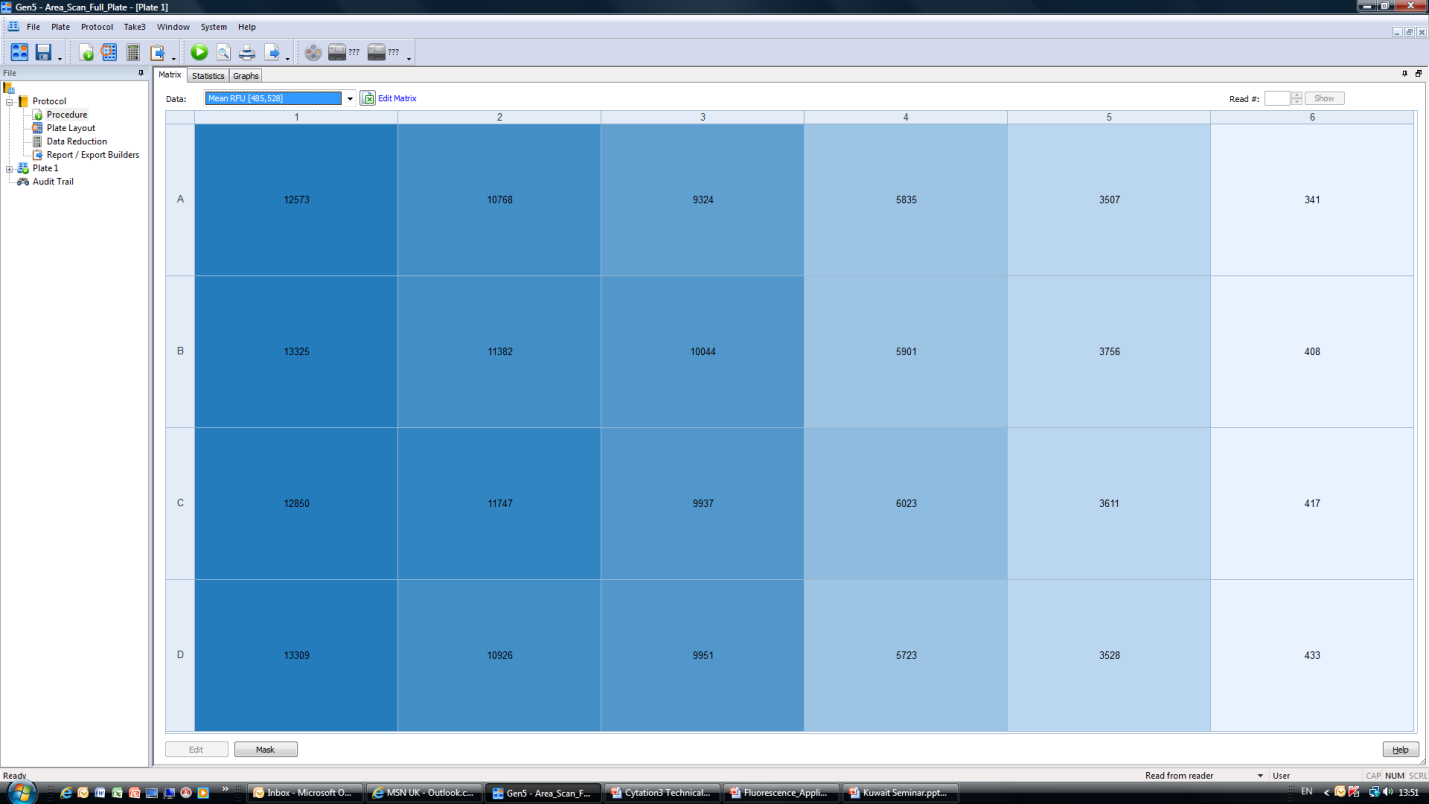 What do you get from a microplate reader?
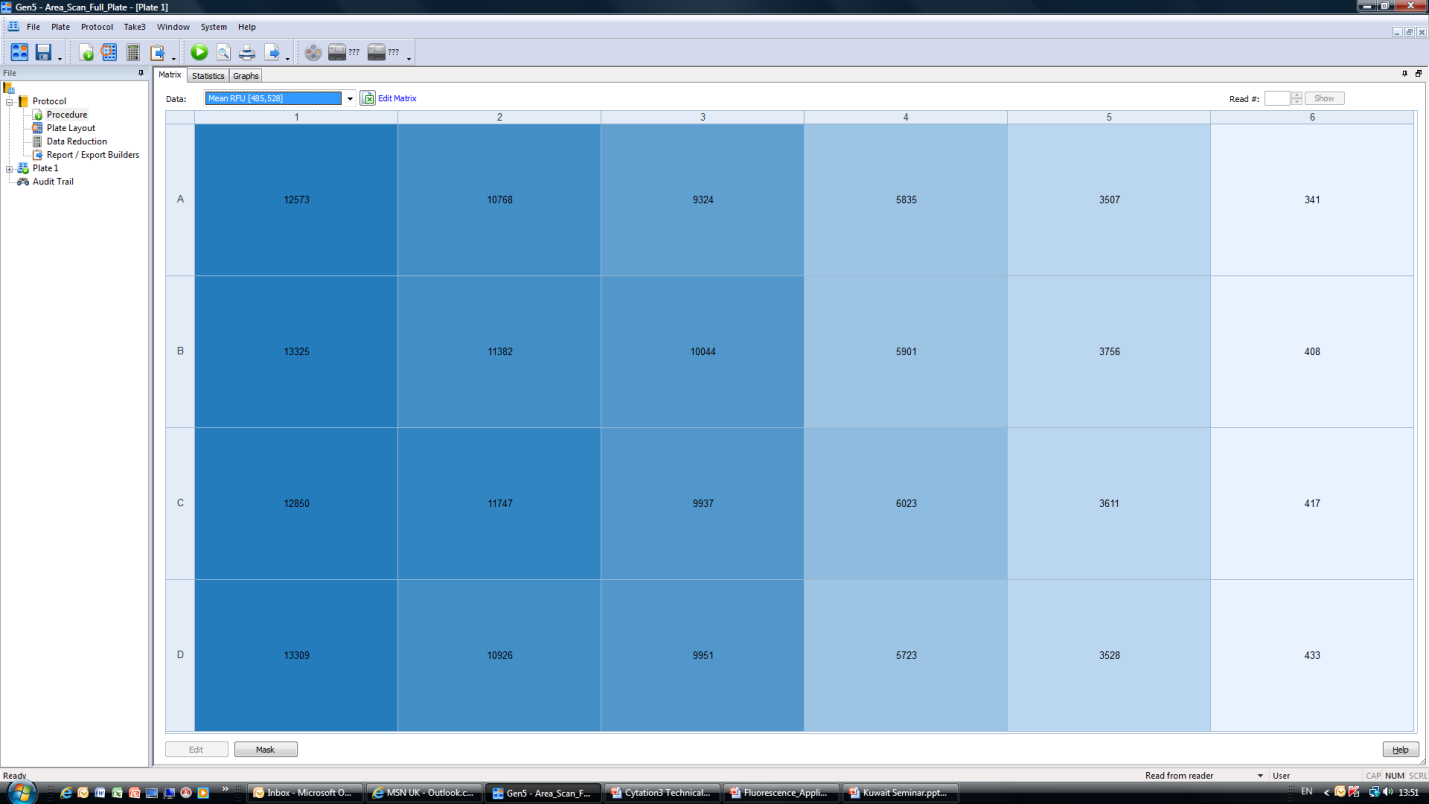 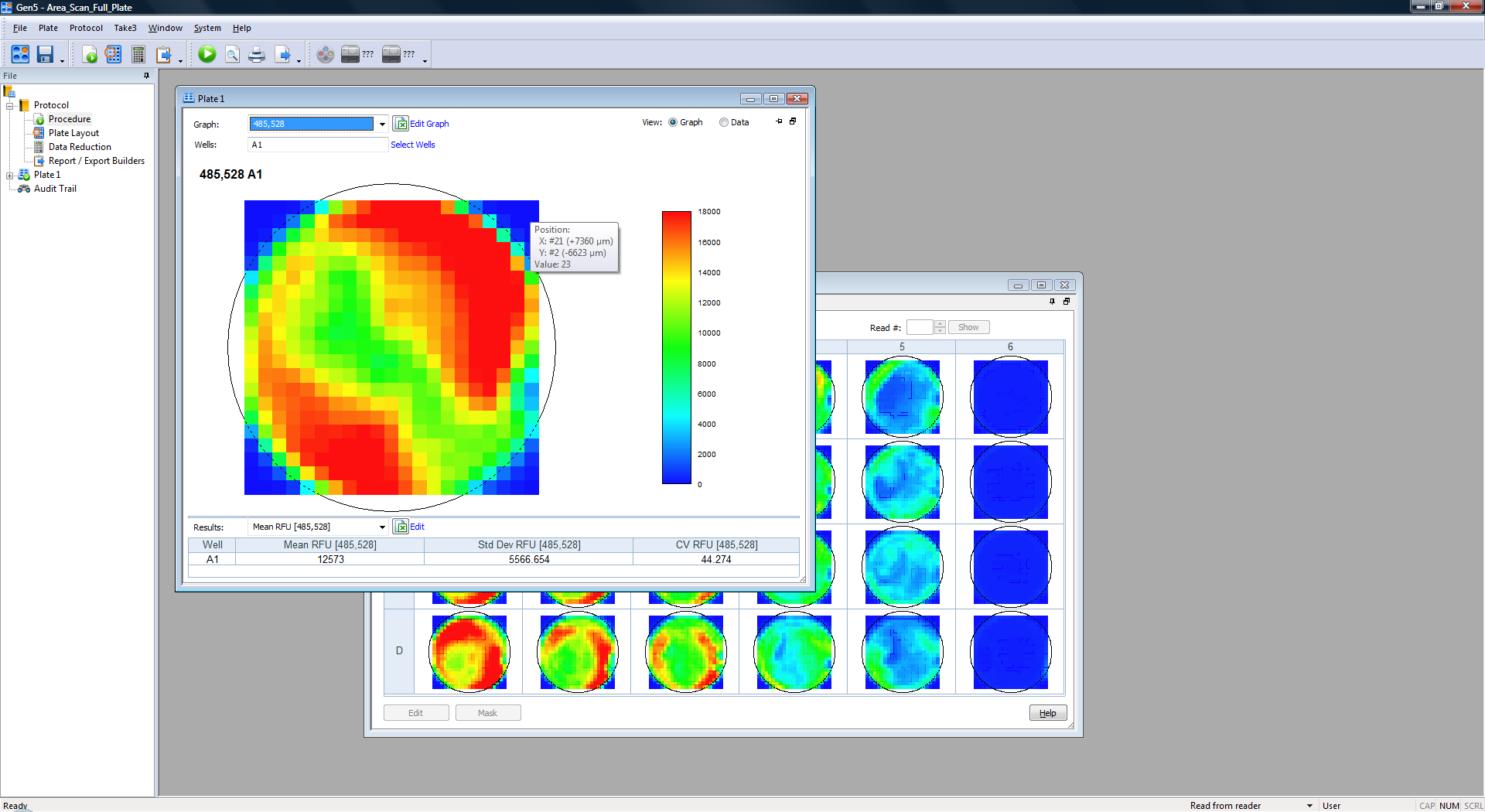 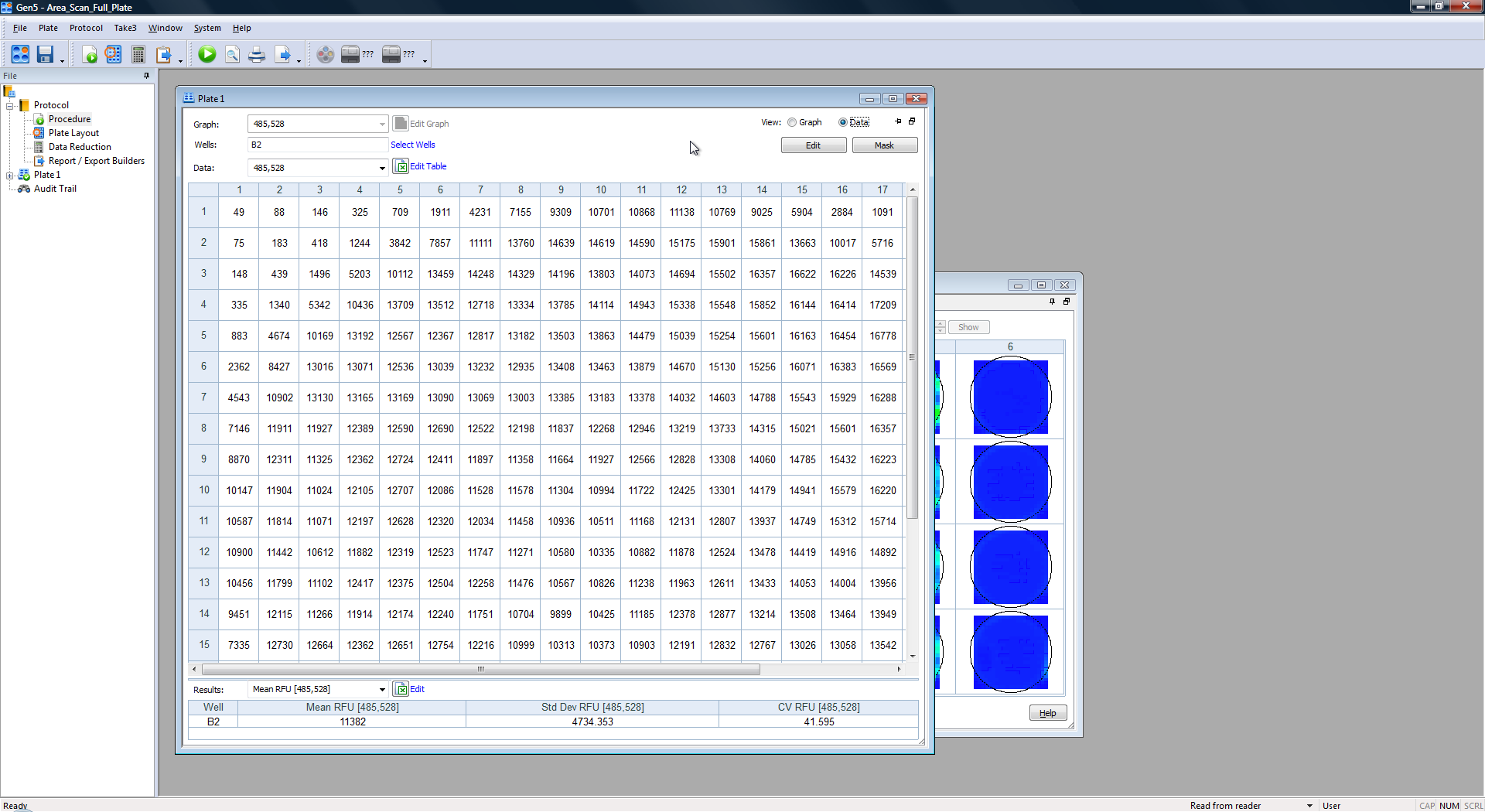 Area scanning for more data
Limitations of a Microplate Reader in Cellular Assays
Large cell number (5000+) required for any sort of differential analysis
It is difficult to have the same number of cells in each well so ‘normalization’ math needs to be used by comparison to controls
There is no discrimination between signal and background
Changes in signal does not necessarily equate to changes in biological activity
Area scanning maps are indirect images of cell location and activity, and are of a low resolution due to optical design
We can over come these issues through imaging
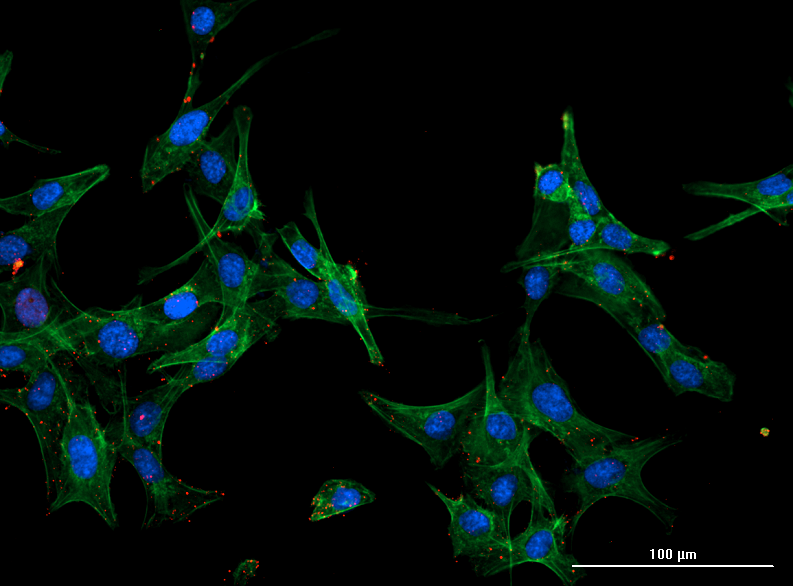 SKOV-3 Cells 20x 
Application Note:  Multiplexed Assay for IL-6 Secretion and Cell Viability Using an Epithelial Ovarian Cancer Cell Line
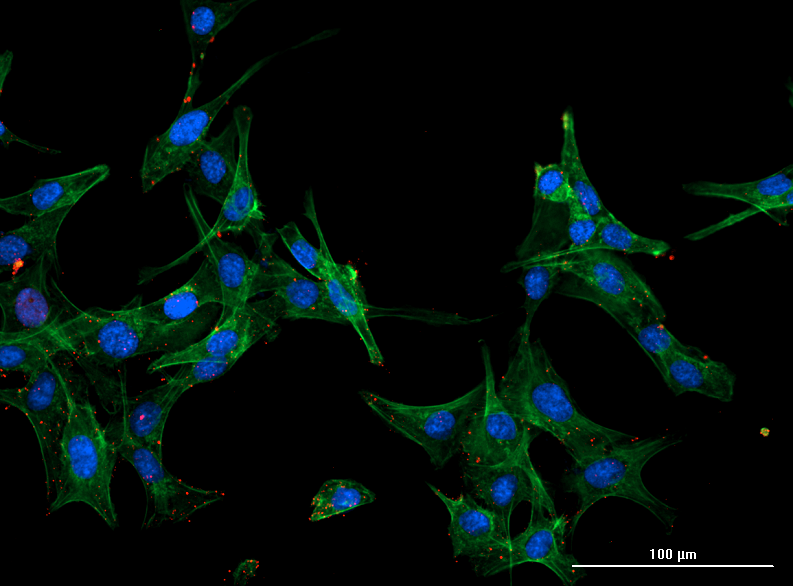 SKOV-3 Cells
Cetuximab binding to EGFR
What do you get from an image?
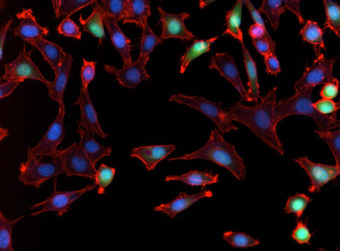 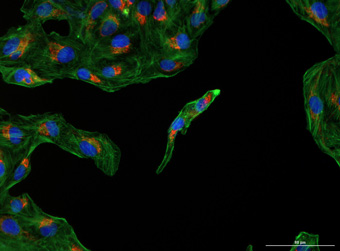 Rich phenotypic data by seeing whats really happening within your cells…
U2-OS Cells
Mitochondrial Staining
NIH 3T3 Cells
Expressing  GFP
Evolution of Cell based Assays In Microplate format
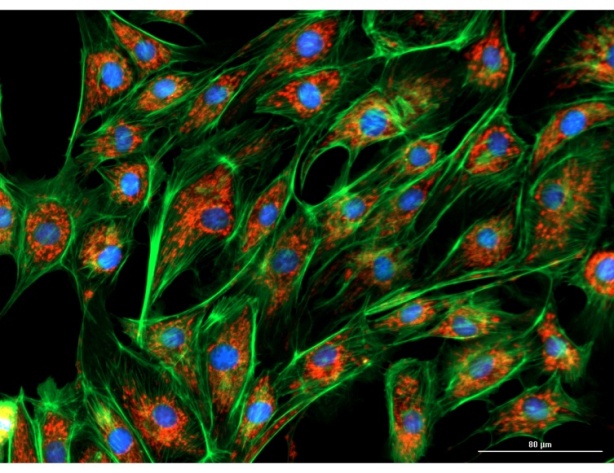 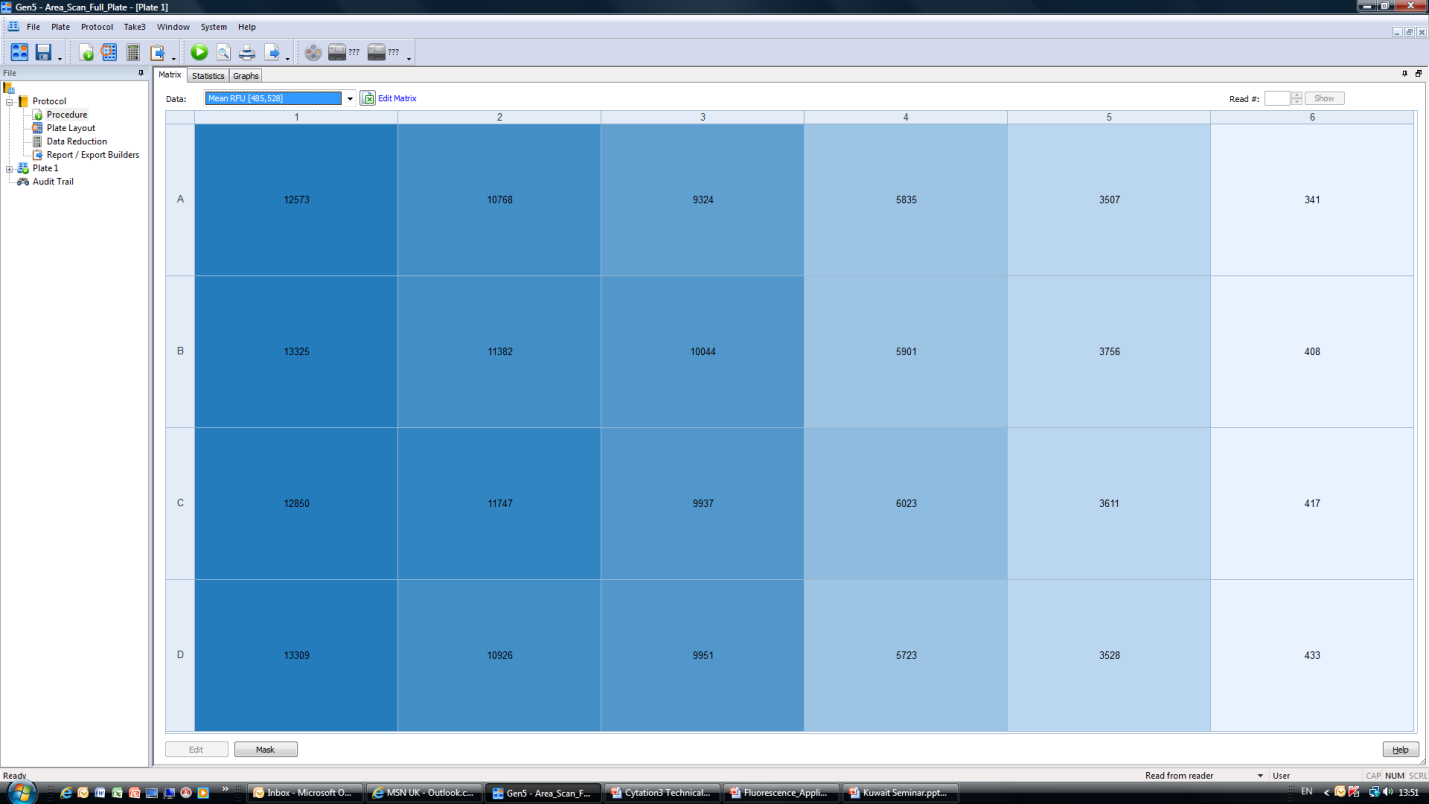 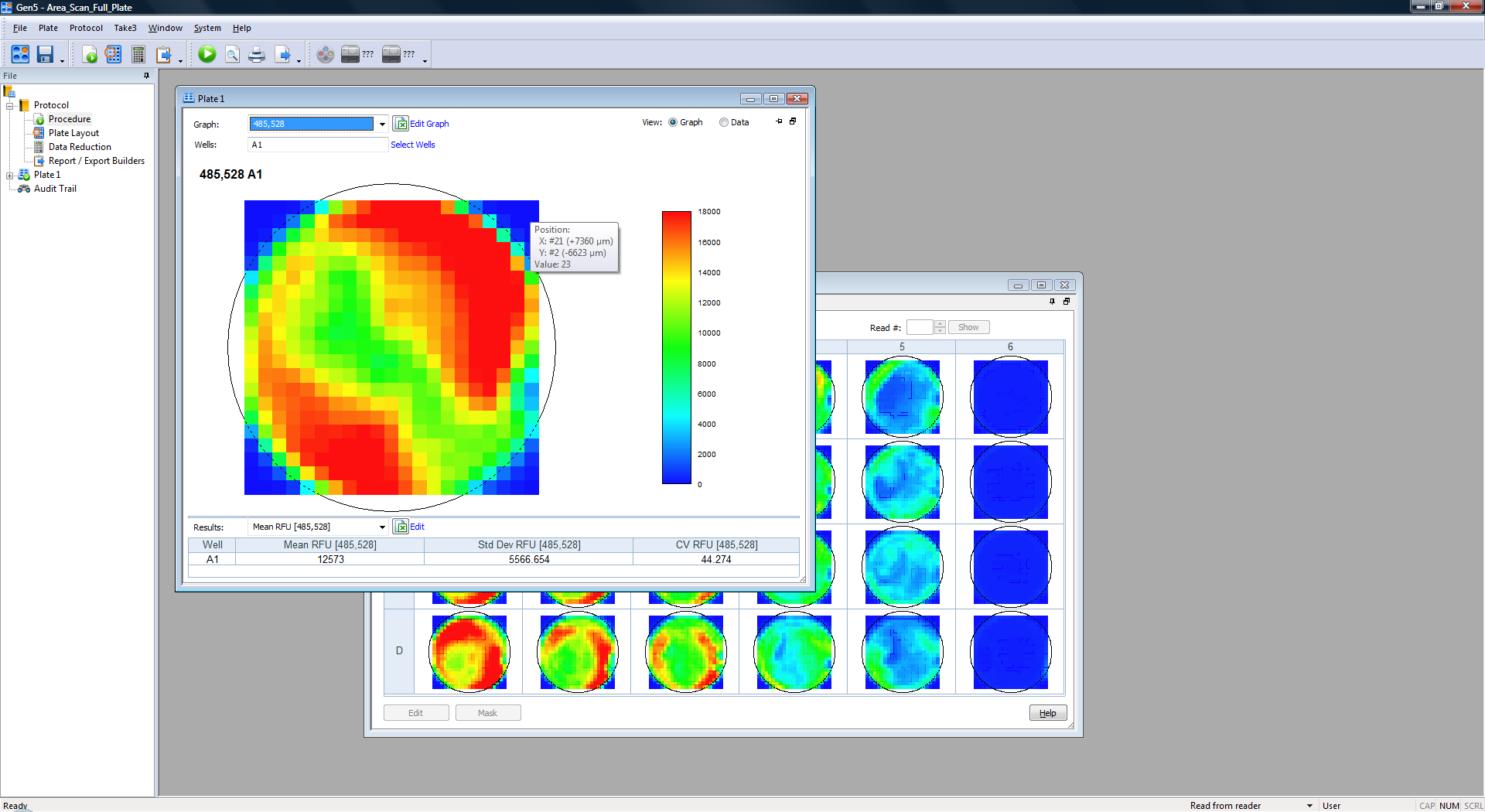 Microplate Reader
Scanning Reader
Imaging Microplate System
High Content Screening (HCS) imaging systems
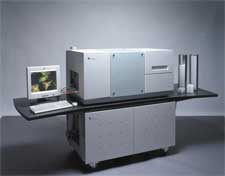 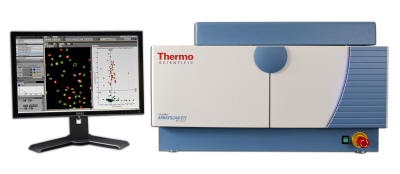 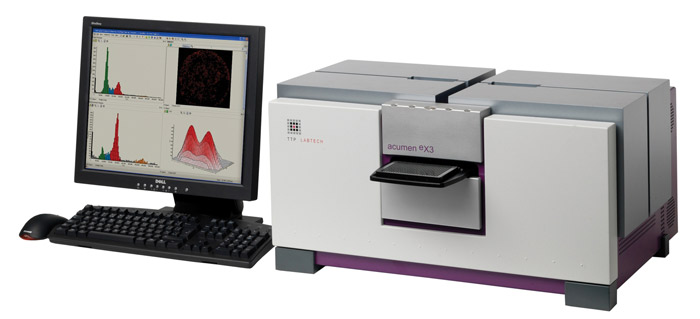 High quality images delivering rich phenotypic data through advanced algorithms
Range of different magnifications to suit assay requirements
Environmental control options
But very expensive
Complex software
Extensive data management (single image 384 well plate ~ 1GB+)
Microplate Based Assays
Multimode Detection Applications

Apoptosis
Bacterial adhesion
Biofuel research
Calcium mobilization
Cell adhesion
Cell expression
Cell proliferation
Cell viability & cytotoxcity
Chemotaxis
Colorimeric assays
Cytochrome P450 induction/inhibition
Cytokine analysis
DNA quantification
eGFP quantification
ELISA
Enzyme activity
Enzyme kinetics
Epigenetics
Immunoassays
Kinase assays
Kinetic yeast growth profiles
Live cell analysis
Metabolic activity
Mitochondrial membrane potential
NADH/NADPH
Na+/H+ exchange
Nucleic acid quantification
Imaging Applications

Cell Migration
Scratch Assay
Wound Healing (Oris Assay)
Colocalization
Counting
Cell Proliferation
Cell Toxicity
Cell Viability
Nuclear Count
Whole Organism Counting (C. Elegans)
Hypertrophy
Hit Picking
Montage
Neurite Outgrowth
Nuclear Translocation
Caspase-3 translocation during apoptosis
Protein Expression
P53, P21, c-Jun
Subpopulation Analysis
Apoptosis/Necrosis
Cell Cycle
Cell Infection by virus/parasite
Hypoxia& Oxidative Stress
Mitotic Index
Protein Expression
Transfection Efficiency
Time Lapse/Kinetics
Caspase-3 translocation
Oxidative burst
Oxidation reactions
PAMPA
PCR product quantification & quality
Protease activity
Protein aggregation
Protein quantification
Receptor binding studies
Reporter gene
Signal transduction
Single Nucleotide Polymorphisms
Spectral Scanning
Toxicology
Problems Associated with Standard Microplate Cell Based Assays
Why an Image gives you more data options
Lots of cells are required for any sort of differential analysis
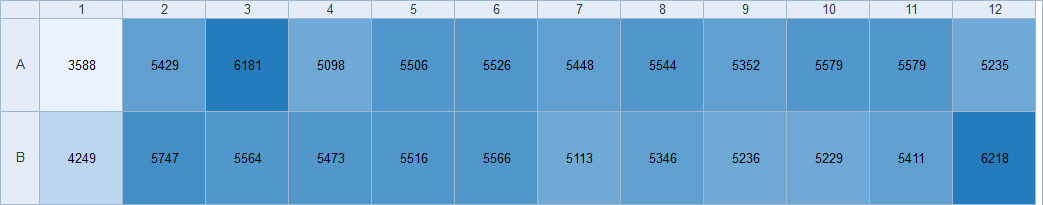 Serial dilution
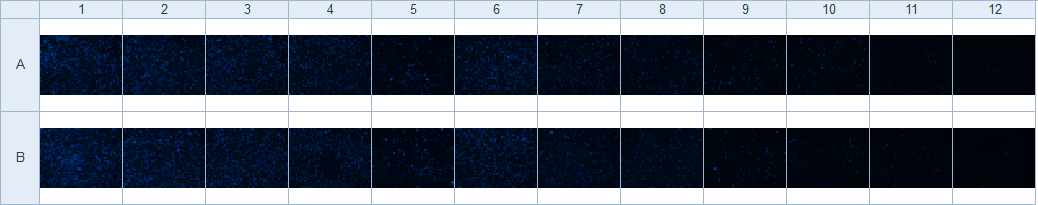 Lots of cells are required for any sort of differential analysis
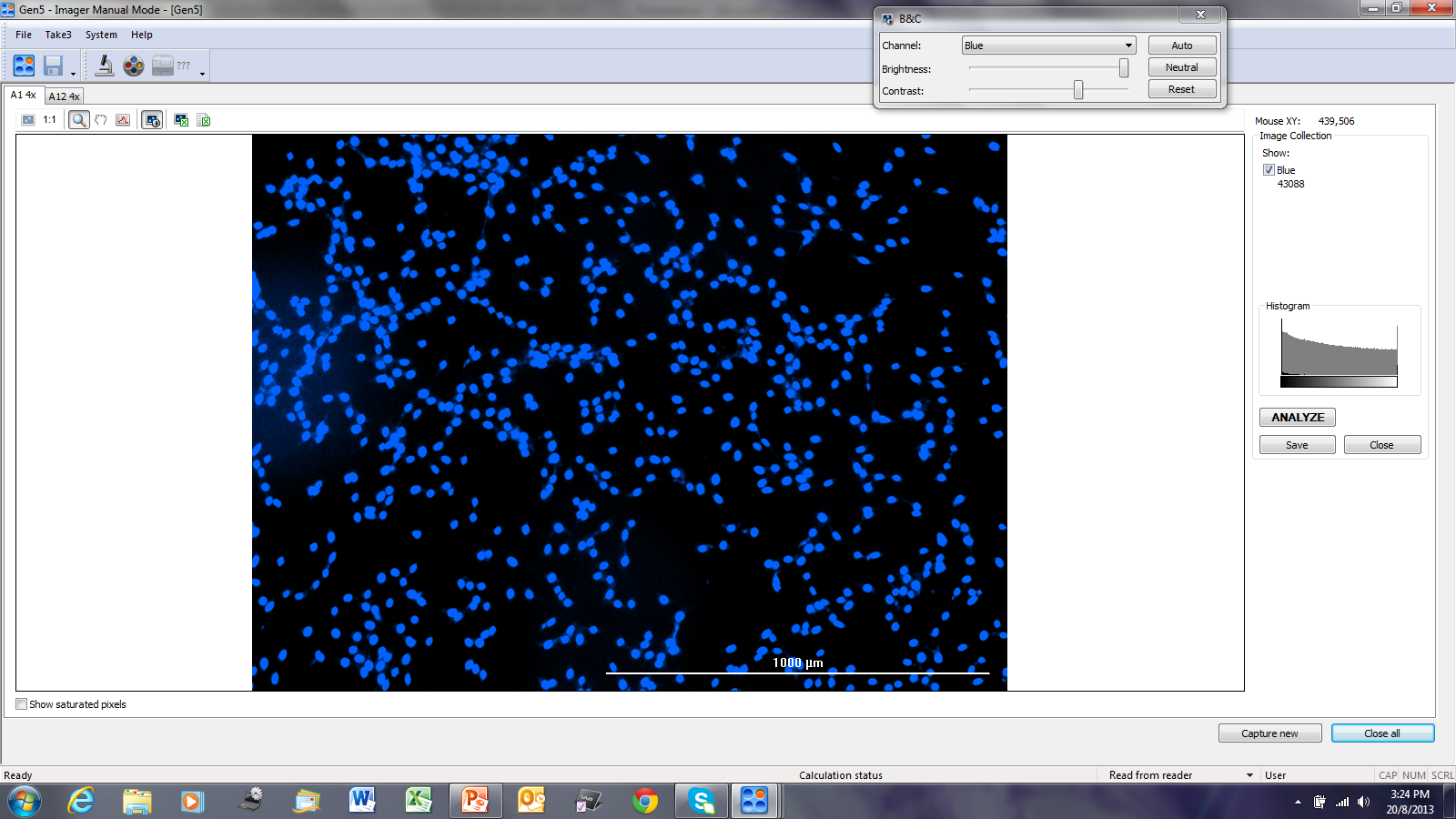 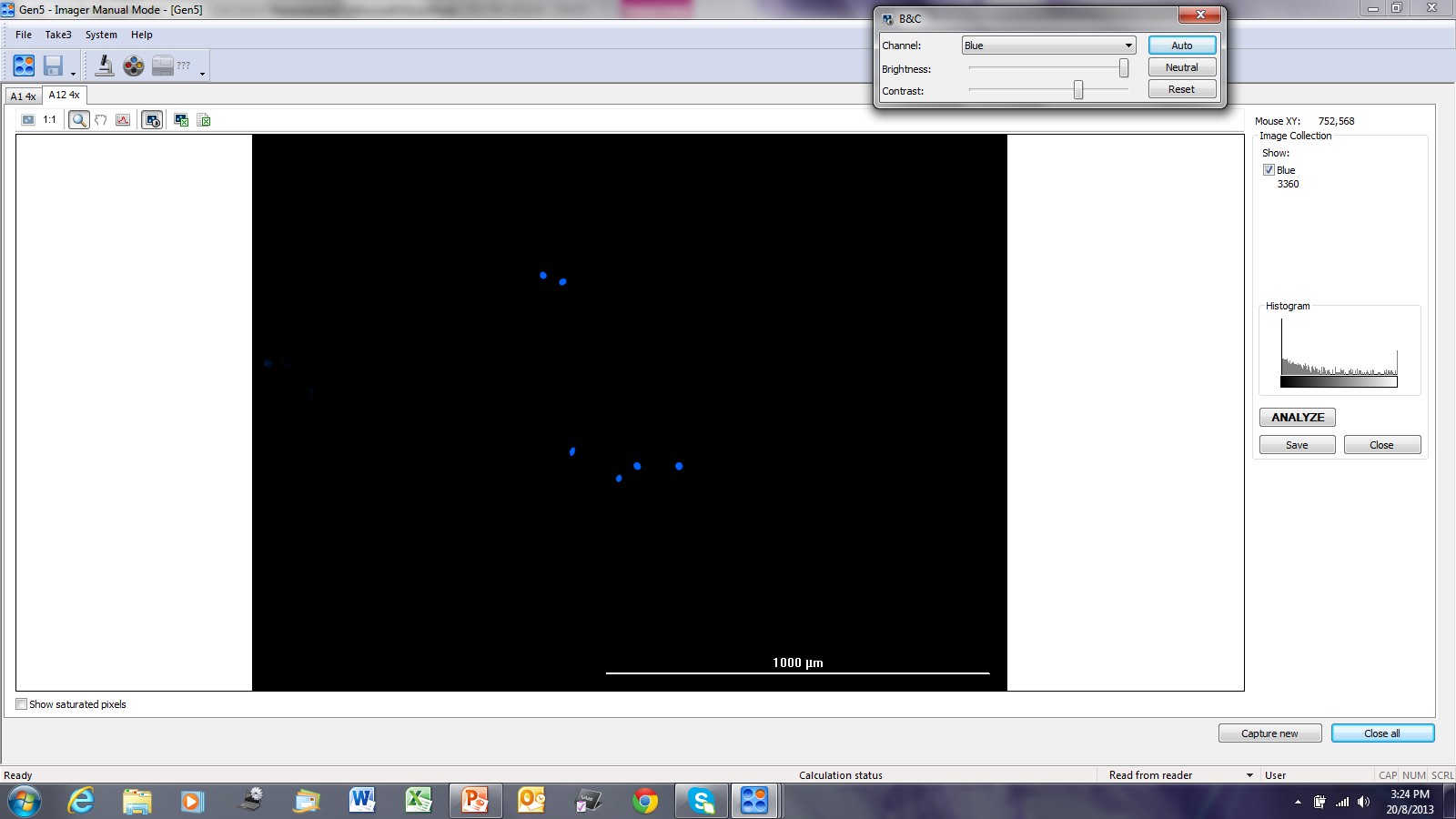 Well A12
Well A1
Read Data  5235
Read Data  5429
Lots of cells are required for any sort of differential analysis
A09
A10
A11
A12
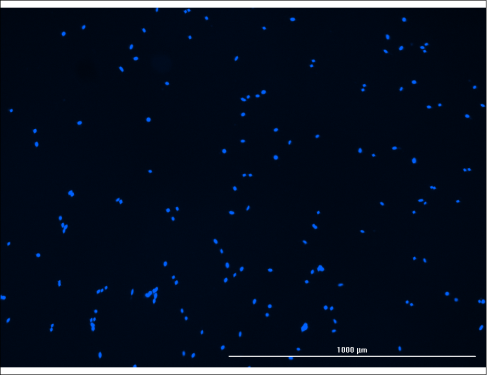 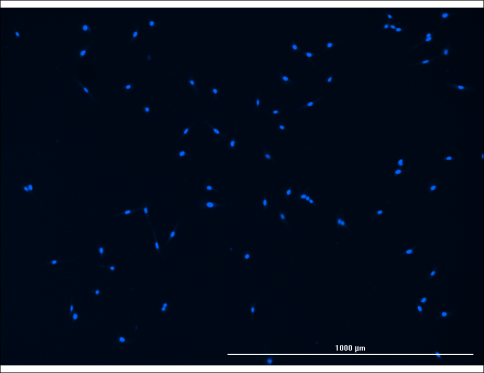 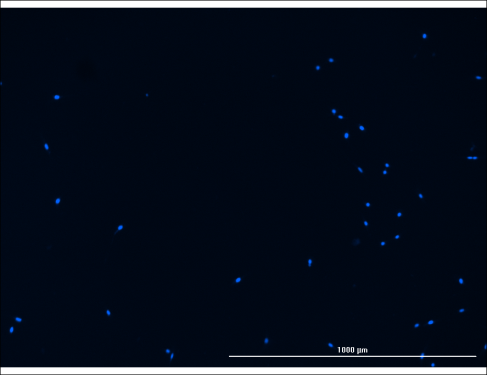 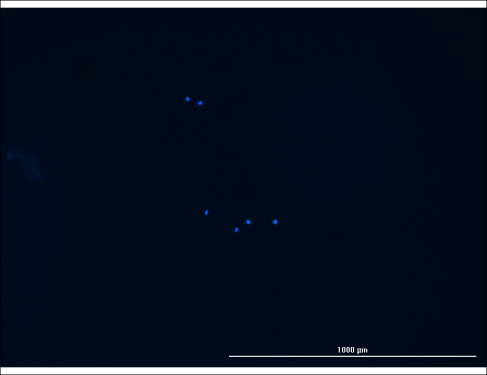 137 Cells
73 Cells
37 Cells
6 Cells
5352 RFU
5579 RFU
5579 RFU
5235 RFU
Reader v’s Imager for cell based analysis
Instrument 
Count or Read
Reader
Imager
True cell count
No Discrimination between Signal and Back Ground
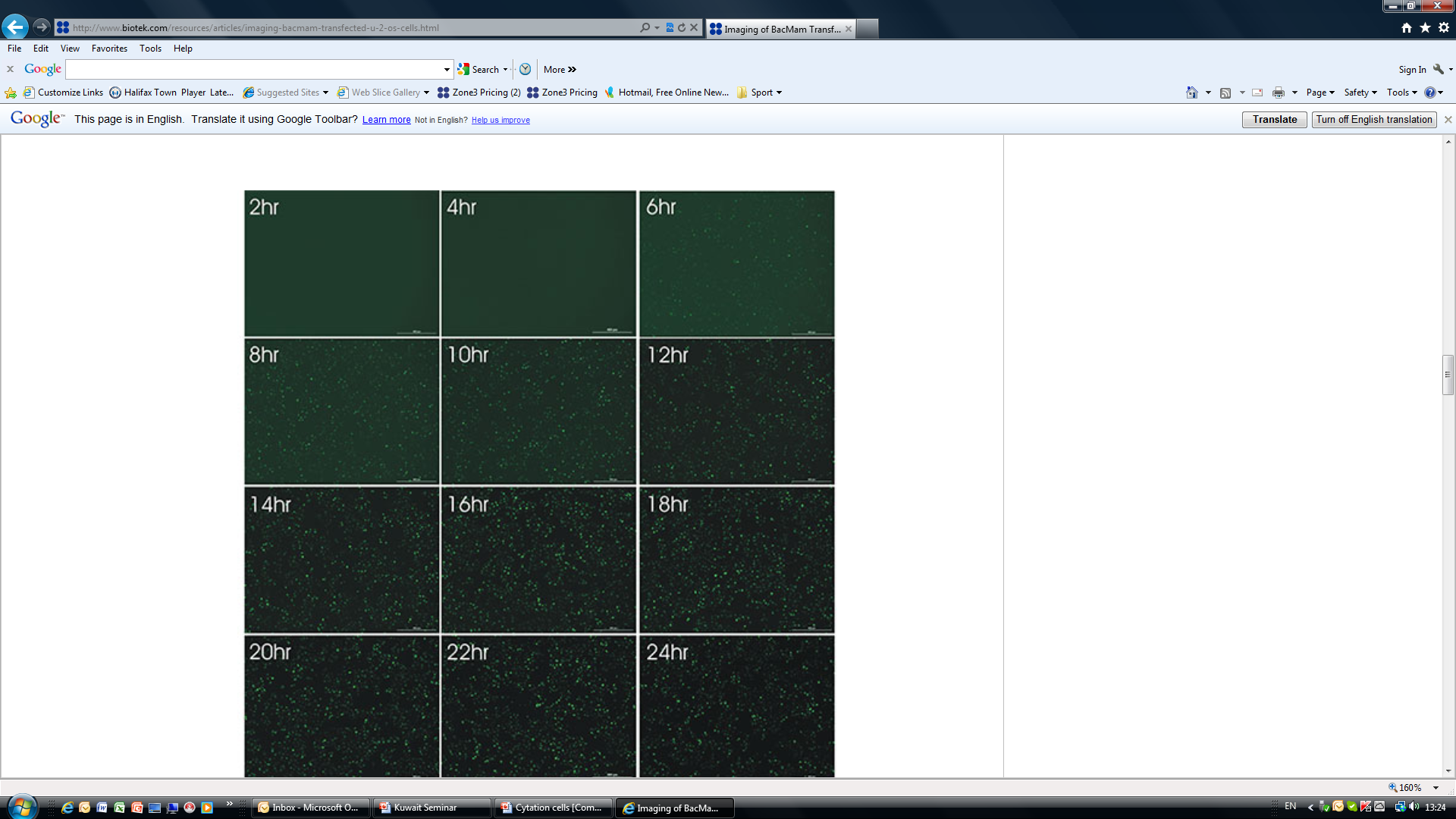 GFP Expression in U-2 OS Cell infected with BacMam Virus.
Histone H3-GFP fusion protein is expressed in the nucleus.
Images were taken every 2 hours over a 24-hour time period after viral exposure to the cells
No Discrimination between Signal and Back Ground
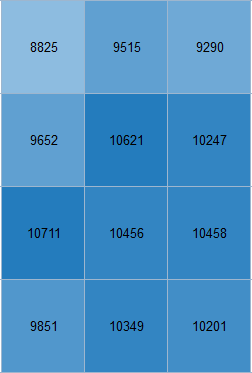 GFP Expression in U-2 OS Cell infected with BacMam Virus.
Histone H3-GFP fusion protein is expressed in the nucleus.
Images were taken every 2 hours over a 24-hour time period after viral exposure to the cells
No Discrimination between Signal and Back Ground
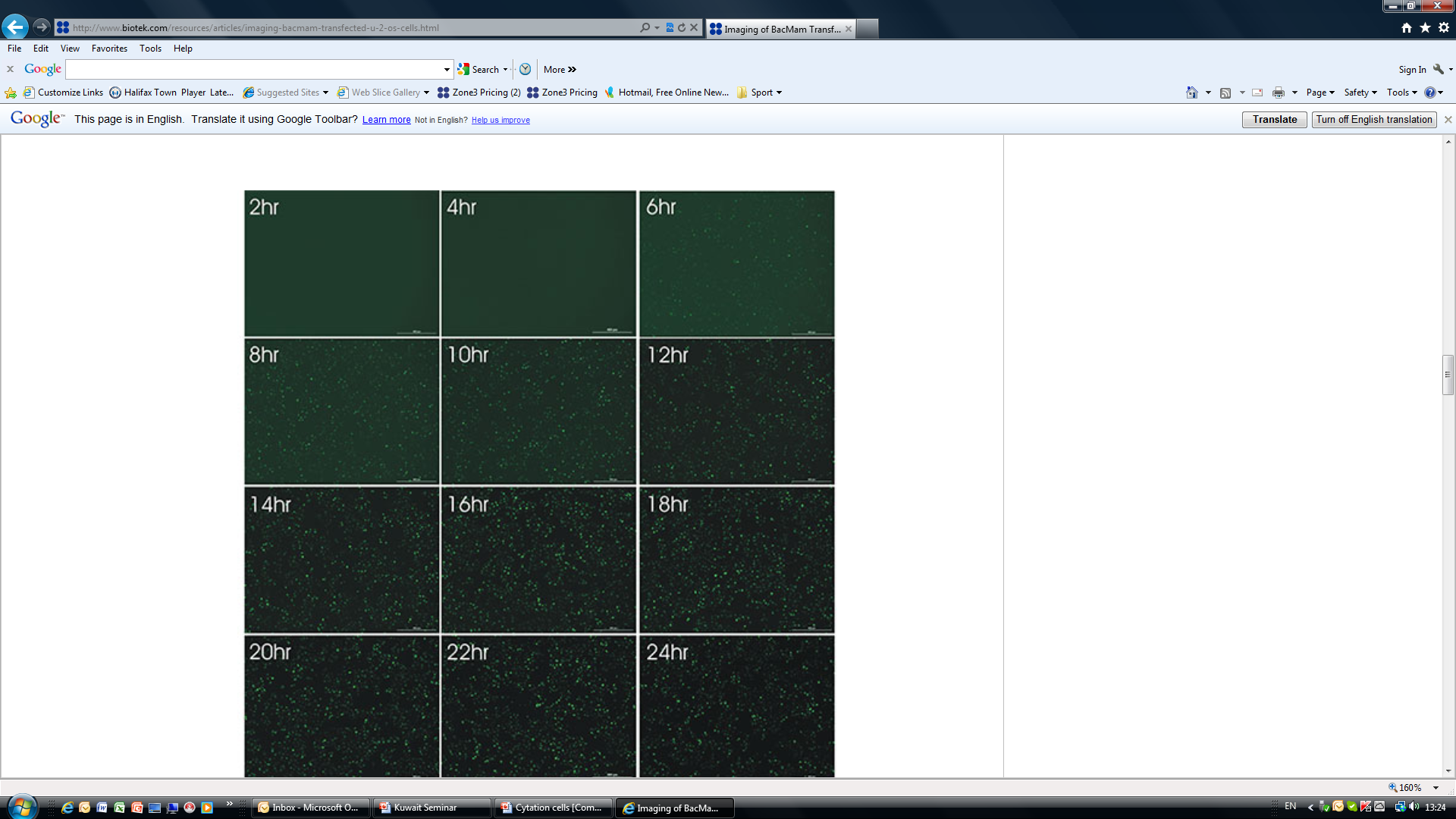 GFP Expression in U-2 OS Cell infected with BacMam Virus.
Histone H3-GFP fusion protein is expressed in the nucleus.
Images were taken every 2 hours over a 24-hour time period after viral exposure to the cells
Data Changes = Expected Biological Activity Changes ???
Read Values from Inhibition Experiment
Value
Cell Count
Cell Count
Concentration
Many cell based assays require Microplate Readers and Imaging Instrumentation for effective interpretation of data.
Introducing the Cytation3 from BioTek
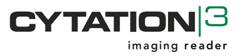 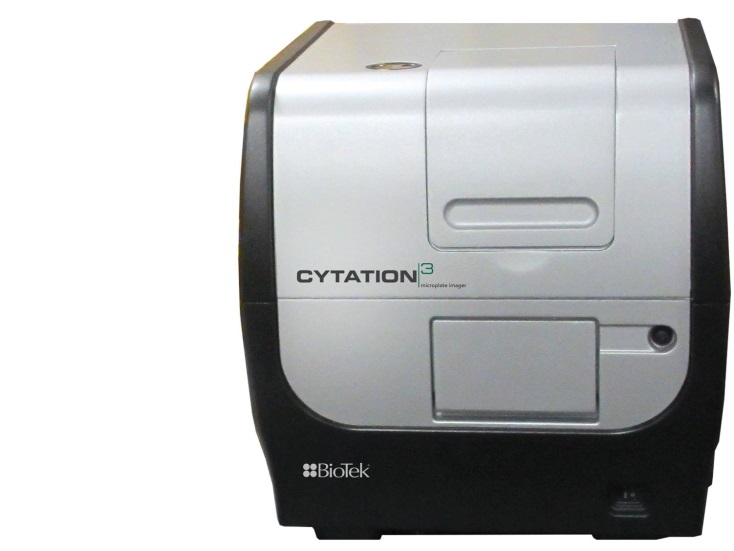 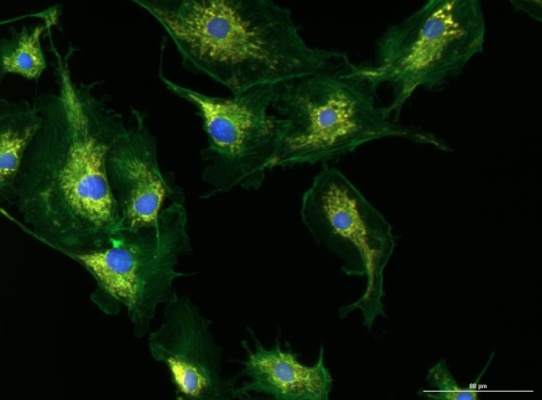 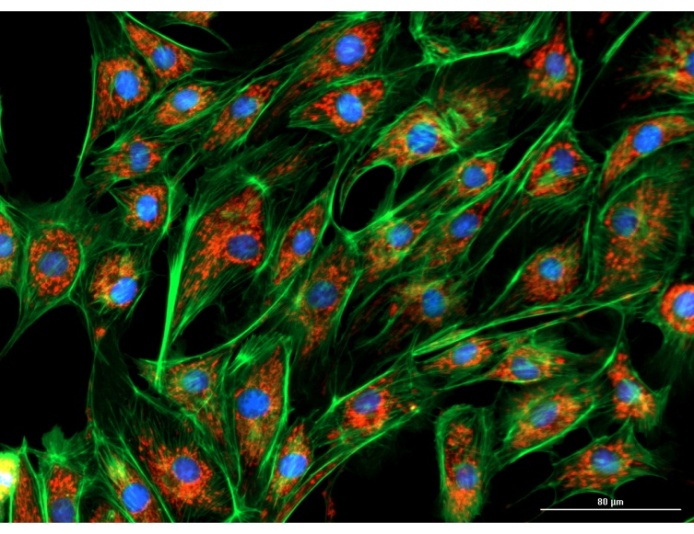 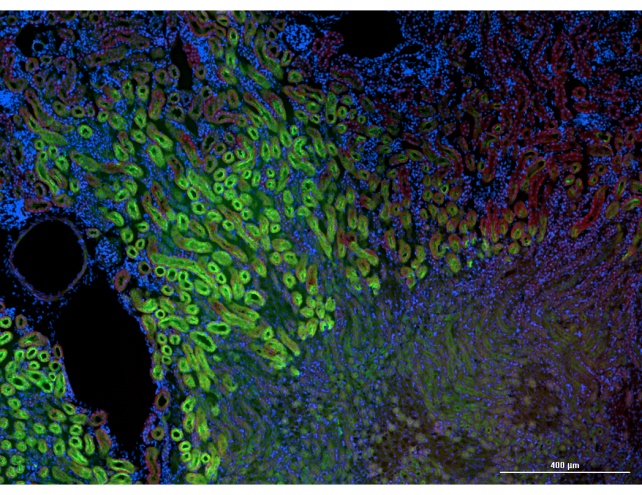 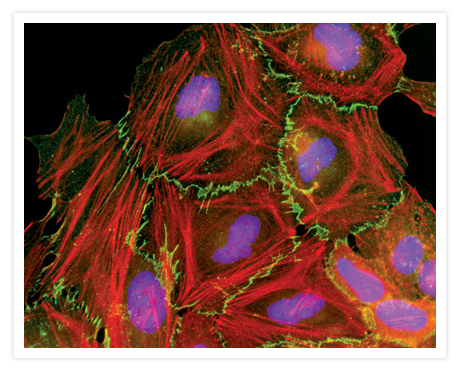 What is Cytation3?
An affordable microplate imager to support increased cell biology research

A combined microplate reader / imager that provides new benefits such as a unique hit-picking feature

Easy-to-use software interface, familiar to microplate instrument users, to reduce learning curve for non-imaging experts
Cytation3 – Microplate Reader with Imaging
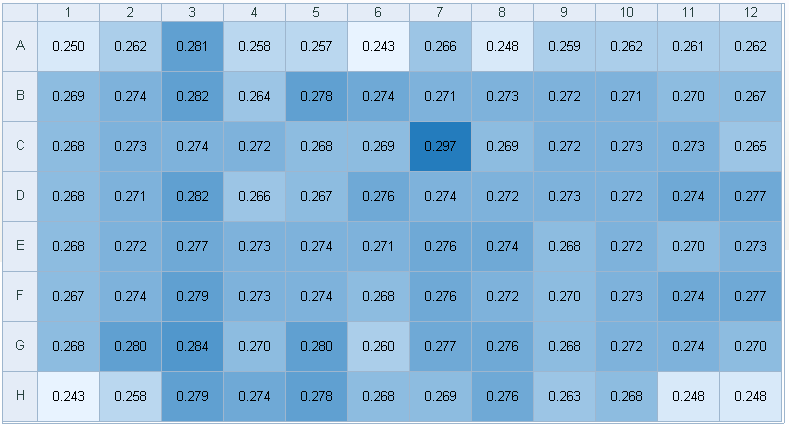 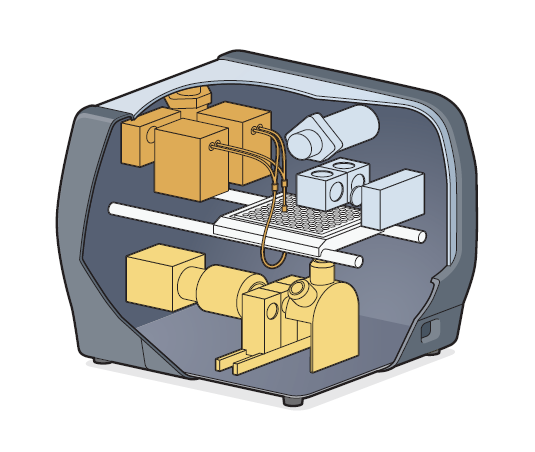 Quantitative numerical  data
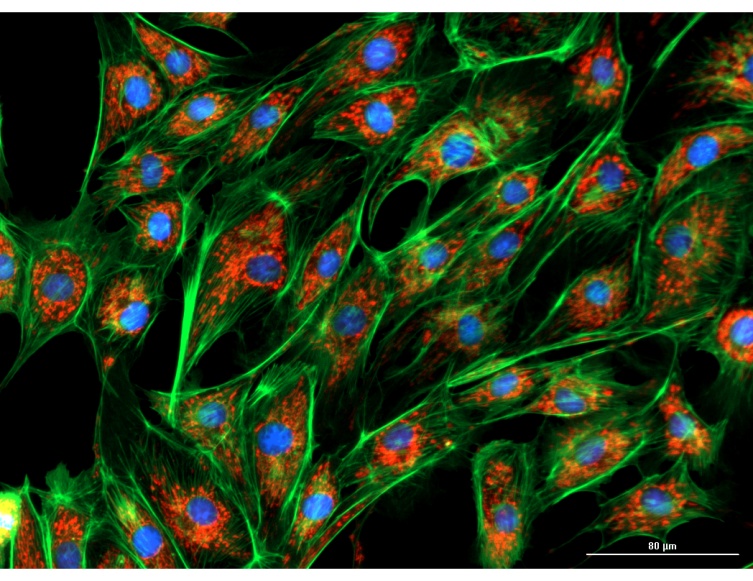 Fuller picture for cell biology research
Qualitative phenotypic data
Traditional Plate Reader - Filters
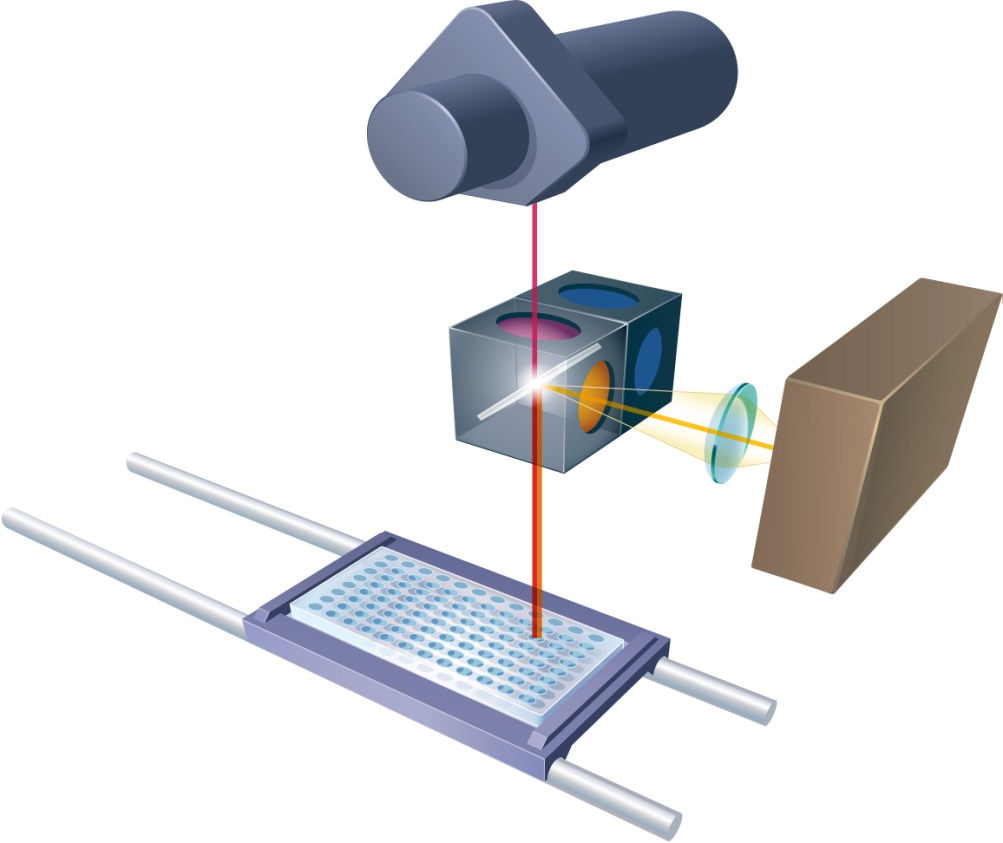 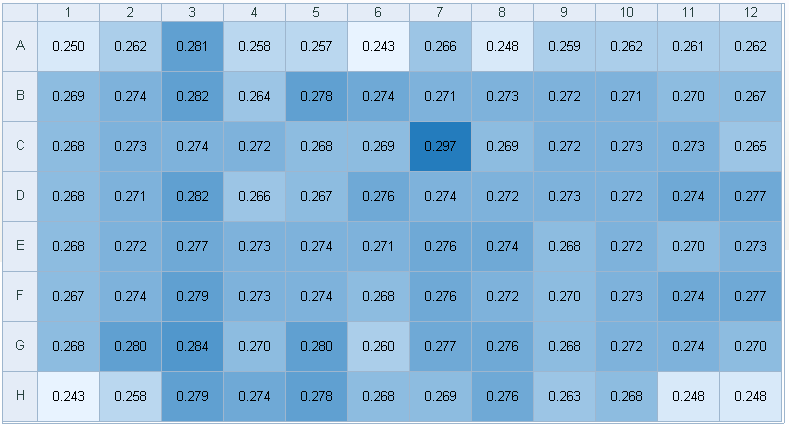 Quantitative data and sensitivity
 Precisely measure cellular activity
Traditional Plate Reader - Monochromators
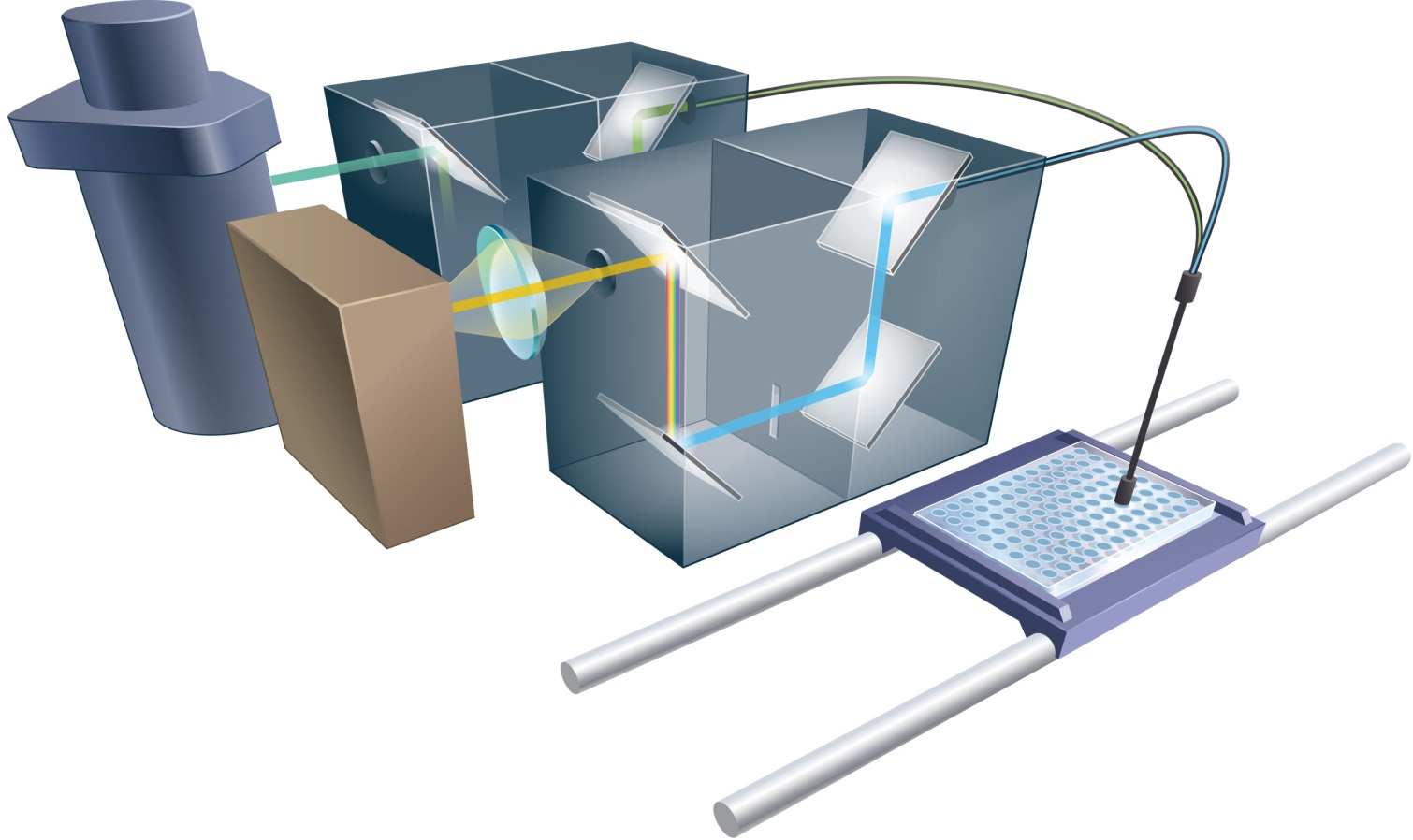 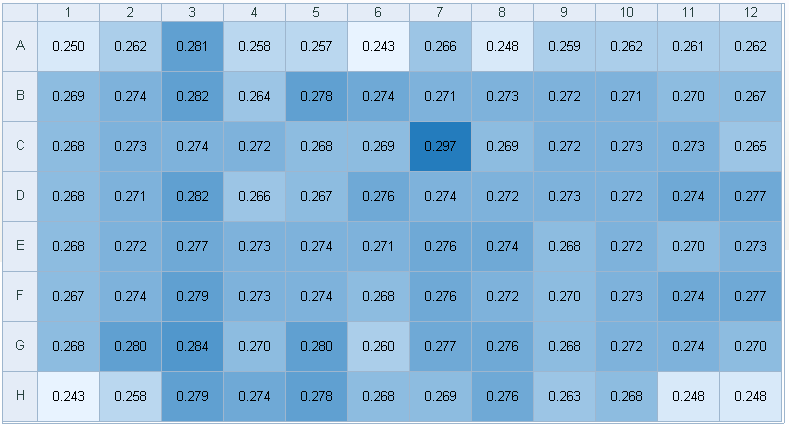 Quantitative data and flexibility
 Precisely measure cellular activity
Imaging Optical Path
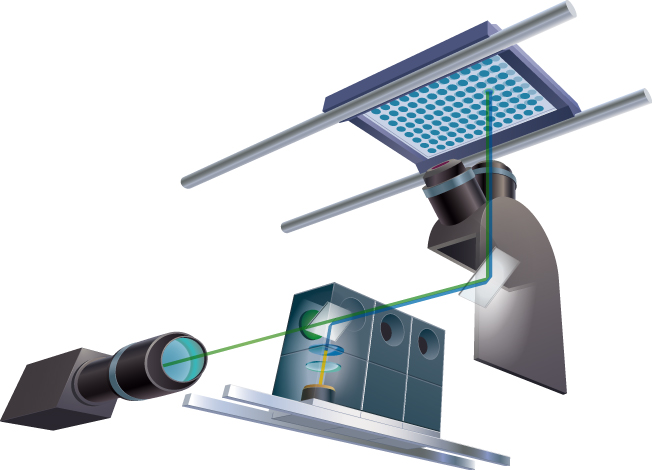 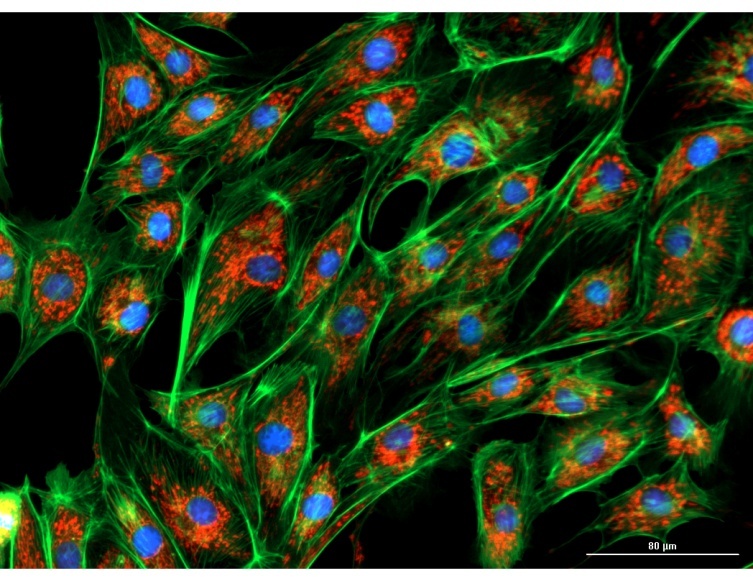 Qualitative and semi-quantitative data
 Visualize change in phenotype
Modular and Upgradeable Design
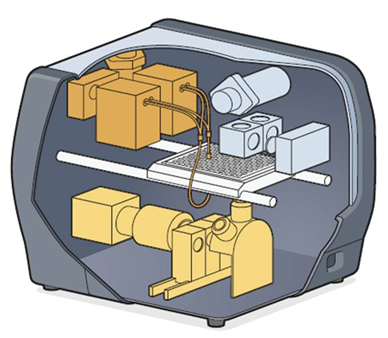 1 (monochromator optics), 2 (filter optics) and 3 (imaging) are independent of each other

Any combination can be ordered

Any of these 3 systems can be added to the instrument at a later date

Cost-effective solution: purchase what you need now, upgrade later.
1
2
3
High Quality Optical Components
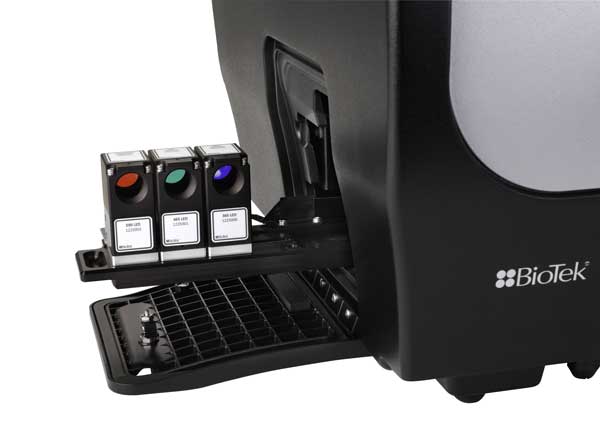 Semrock filters
High power color LEDs
Zeiss & Olympus objectives
16-Bit CCD camera with Sony chip
Results in high-quality images
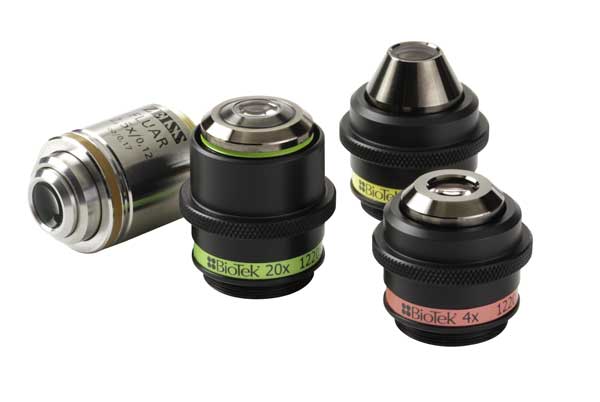 Wide spectral range
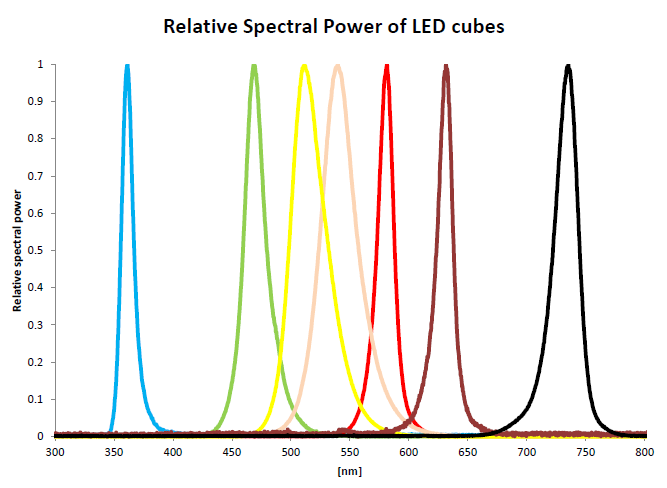 8 standard imaging filter sets over a spectral range of 7 LED’s:
DAPI
GFP
YFP
RFP
Texas Red
CY5
CY7
CFP
Custom…
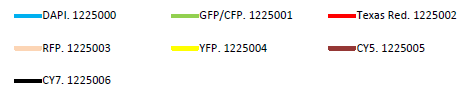 Available objectives (also called ‘lenses’)
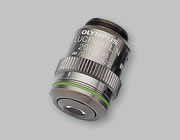 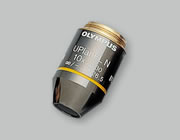 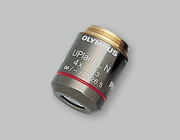 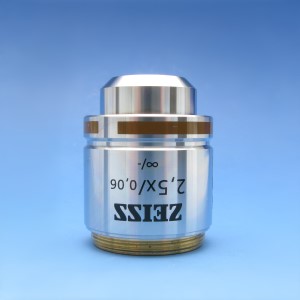 Zeiss 2.5x
Olympus 4x
Olympus 10x
Olympus 20x
No-brand 2x
Plus soon to launch 40x and 60x!
Magnification v’s well size
2.5x
4x
10x
20x
2x
96-well
6.5 mm
384-well
3.7 mm
Magnification v’s pixel size
2.5x
3 x 2.3 mm
4x
2 x 1.5 mm
10x
0.8 x 0.6 mm
20x
0.4 x 0.3 mm
384-well
3.7 mm
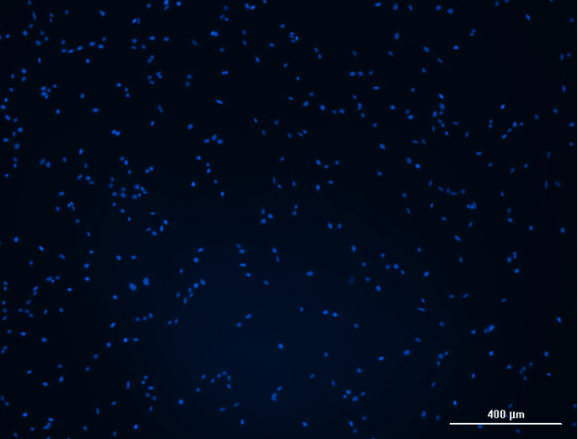 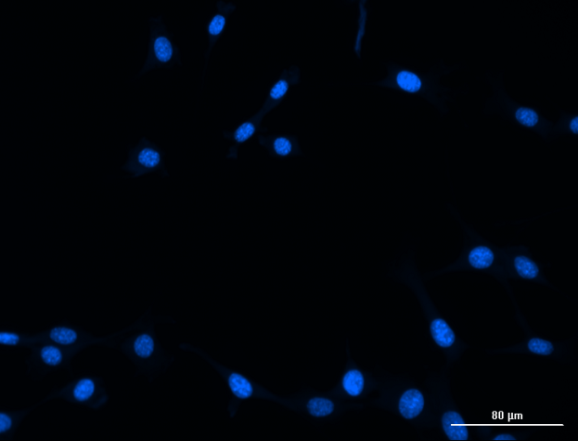 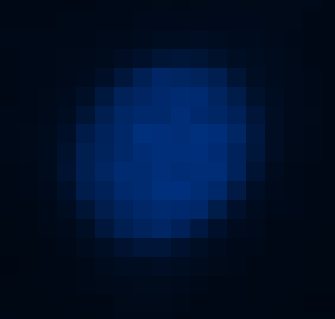 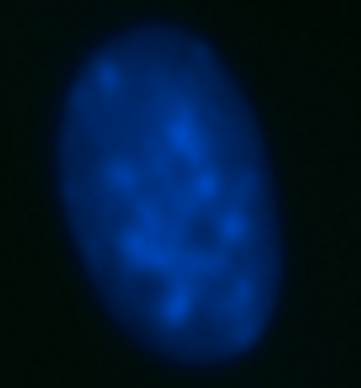 Magnification and example of applications
20x
0.4 x 0.3 mm
4x
2 x 1.5 mm
2.5x
3 x 2.3 mm
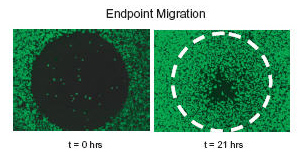 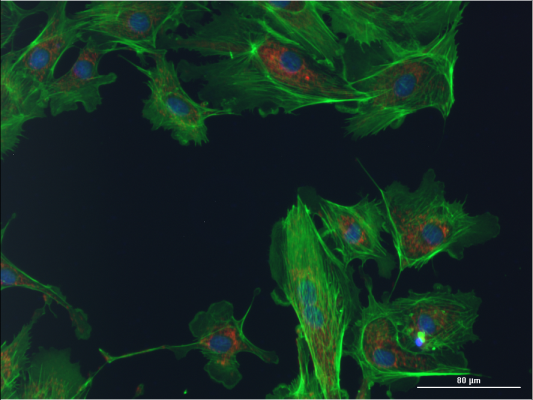 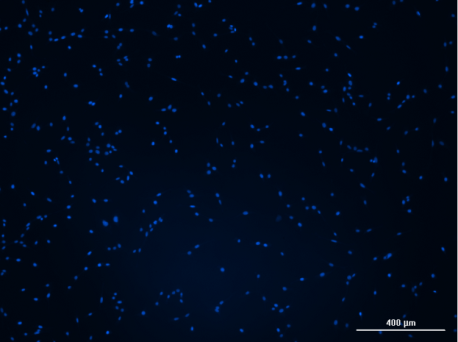 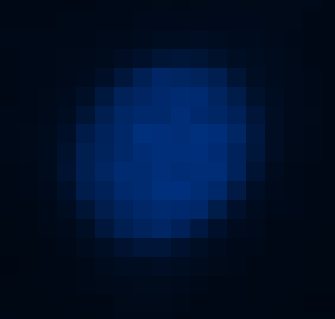 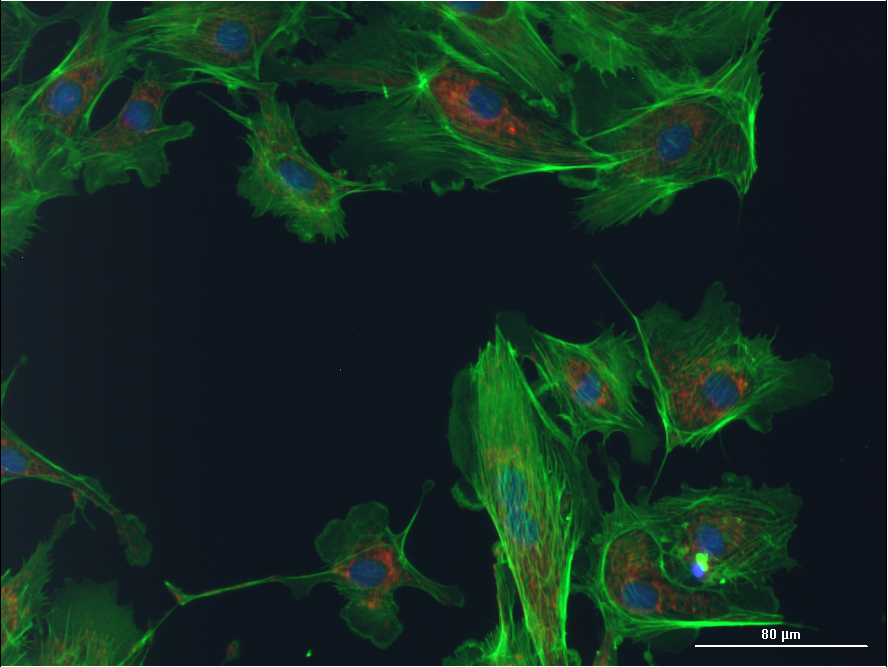 No cell details at all
Counting could be difficult (many overlapping objects)
In this case, total image intensity would be used rather than count.
Limited cell details
Allows counting, and many cells are visible so good statistics
Cytotoxicity, cell proliferation assays
Intracellular details visible
Qualitative information about location of fluorescence in cells
Advanced image analysis can be performed in Gen5 or third party software.
Apoptosis, translocation events…
More and More Assays are Run on Live Cells
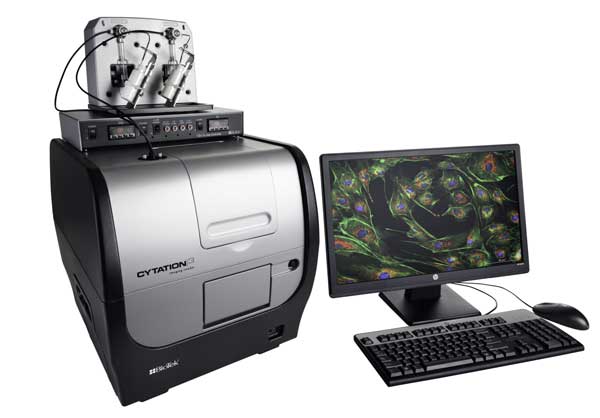 Cytation3 live cell features:
Temperature control up to 45 ºC
Gas controller (CO2 / O2)
Automatic reagent dispenser
‘Pain-points’ Associated with Imaging Microplate Cell Based Assays
Why Cytation3 eases that pain…
‘Pain Areas’ in Imaging
Software
Very complex
Need a specialist
Resource issues
Instruments are expensive and often shared in core facilities and not in your lab
Work flow planning & scheduling
Often an expert is required to help
Data Storage
Large amounts of data generated
1 image of 1 well = 2.5 MB
1 384 well plate = 960MB
Additional server needed for data management ($$$)
Ease the pain
Software
Easy to use Gen5
Familiar Microplate based
Simple learning curve
Scheduling of resources
Cost effective
Reader, Microscope, Imager all in one
Cost of a high-end microplate reader system
Bench-top, personal system
Data storage
Hit picking
Reduces plate file sizes
Focuses on the areas of interest
Cytation3: Hit Picking Advantage
Image Full Plate
GFP Fluorescence Plate Read
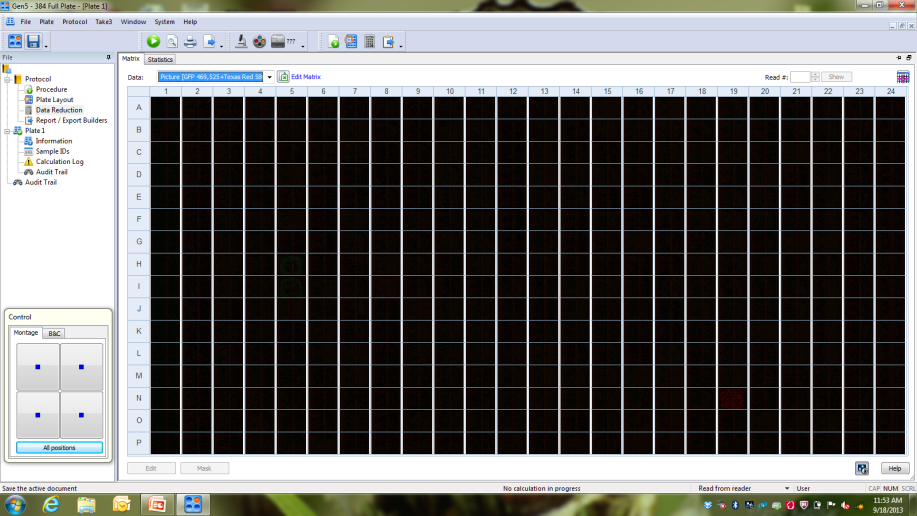 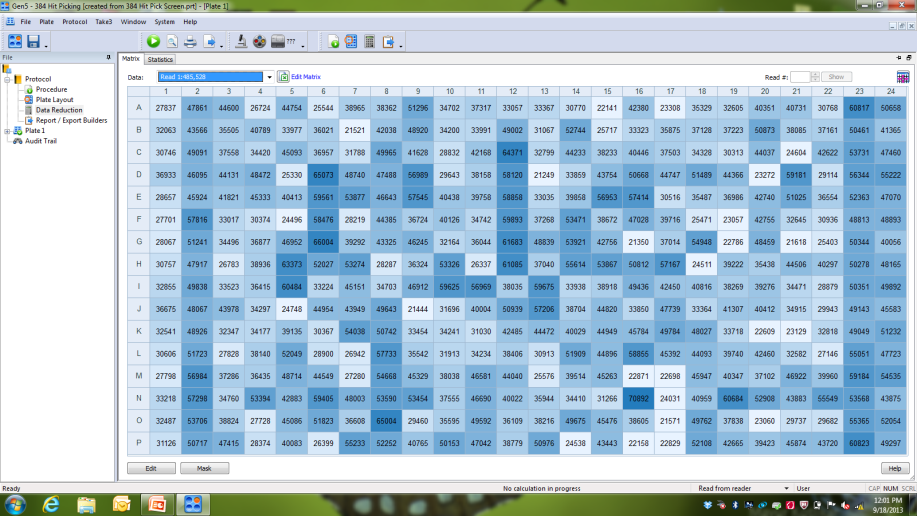 vs.
If GFP RFU<26000, then image well
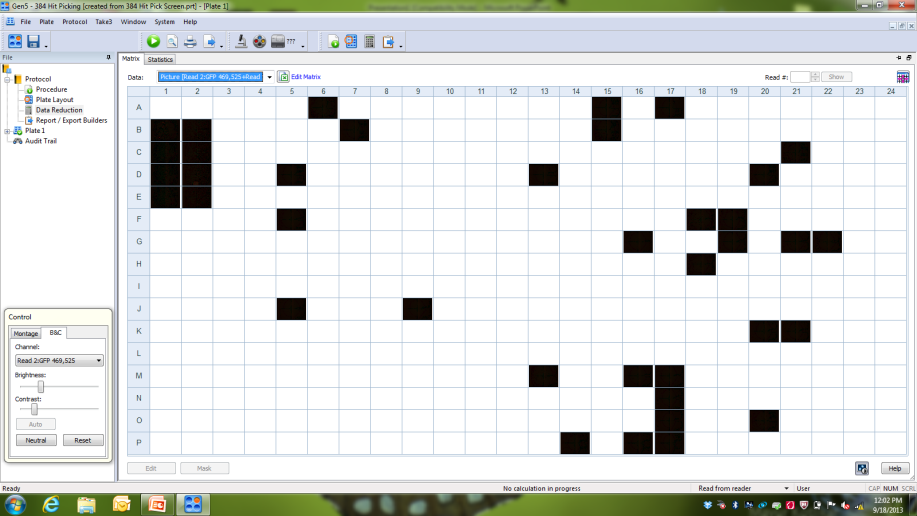 *384 well plate, 2x2 montage in 2 channels, 4x objective
**Cell counting in 2 channels
Examples of applications using the Cytation3
Cytation3 Applications
Multimode Detection Applications

Apoptosis
Bacterial adhesion
Biofuel research
Calcium mobilization
Cell adhesion
Cell expression
Cell proliferation
Cell viability & cytotoxcity
Chemotaxis
Colorimeric assays
Cytochrome P450 induction/inhibition
Cytokine analysis
DNA quantification
eGFP quantification
ELISA
Enzyme activity
Enzyme kinetics
Epigenetics
Immunoassays
Kinase assays
Kinetic yeast growth profiles
Live cell analysis
Metabolic activity
Mitochondrial membrane potential
NADH/NADPH
Na+/H+ exchange
Nucleic acid quantification
Imaging Applications

Cell Migration
Scratch Assay
Wound Healing (Oris Assay)
Colocalization
Counting
Cell Proliferation
Cell Toxicity
Cell Viability
Nuclear Count
Whole Organism Counting (C. Elegans)
Hypertrophy
Hit Picking
Montage
Neurite Outgrowth
Nuclear Translocation
Caspase-3 translocation during apoptosis
Protein Expression
P53, P21, c-Jun
Subpopulation Analysis
Apoptosis/Necrosis
Cell Cycle
Cell Infection by virus/parasite
Hypoxia& Oxidative Stress
Mitotic Index
Protein Expression
Transfection Efficiency
Time Lapse/Kinetics
Caspase-3 translocation
Oxidative burst
Oxidation reactions
PAMPA
PCR product quantification & quality
Protease activity
Protein aggregation
Protein quantification
Receptor binding studies
Reporter gene
Signal transduction
Single Nucleotide Polymorphisms
Spectral Scanning
Toxicology
Quantitative numerical  data
Transfection Efficiency …
GFP Transfection efficiency in U2-OS cells using BacMam
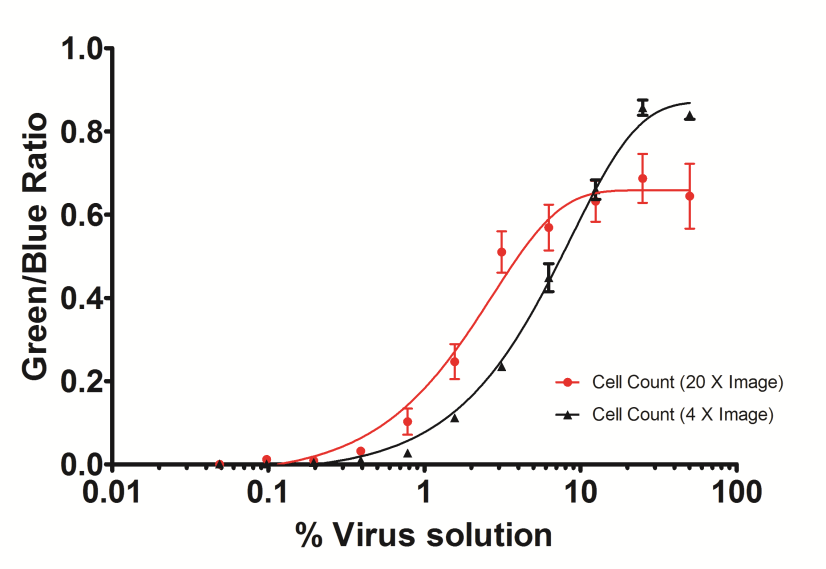 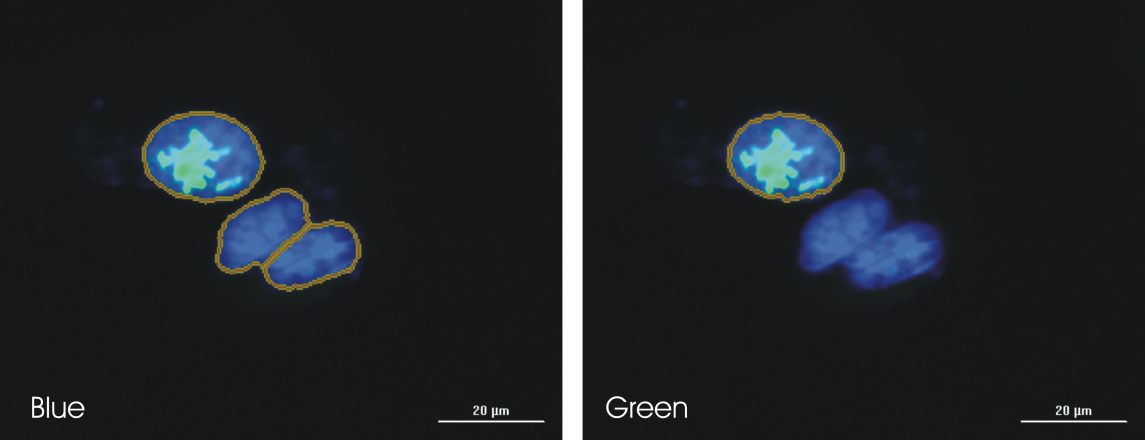 … simple ratio of blue and green channel cell counts
Transfection Efficiency – Time Course Study
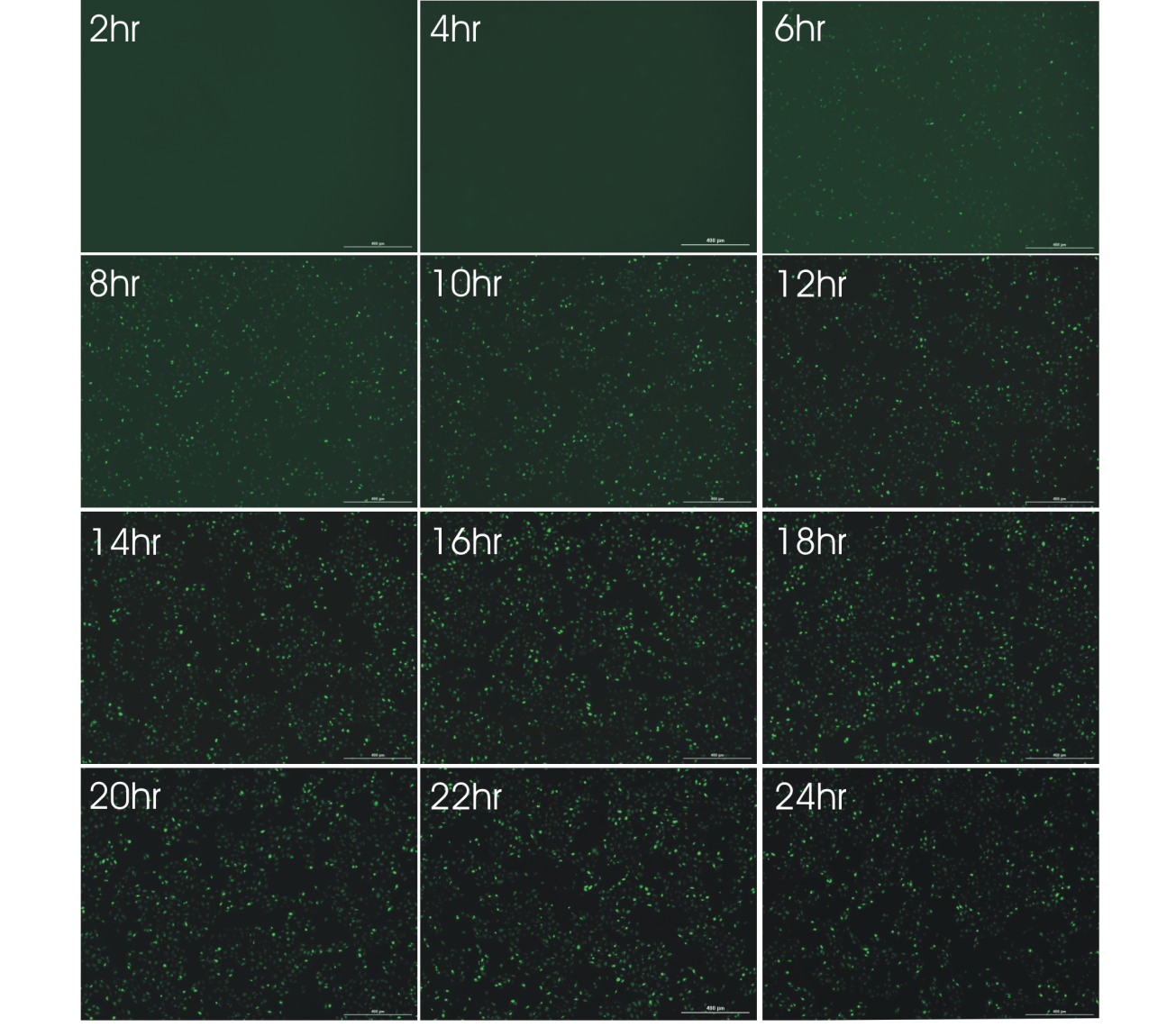 U-2 OS cells infected with virus
4X images taken every 2 hours
Cellular expression of GFP fusion protein visible via fluorescence as soon as 6 hours
Maximum expression reached between 16 and 20 hours
Qualitative phenotypic data
Toxicity Assessment …
HTRF IL-6 Secretion Assay – Spectral Filters and Imaging
4x images of LIVE (blue) and DEAD (red)
[AG 1478] ≈ IC50: 5.5% DEAD cells
[AG 1478] = 5 mM: 94.3% DEAD cells
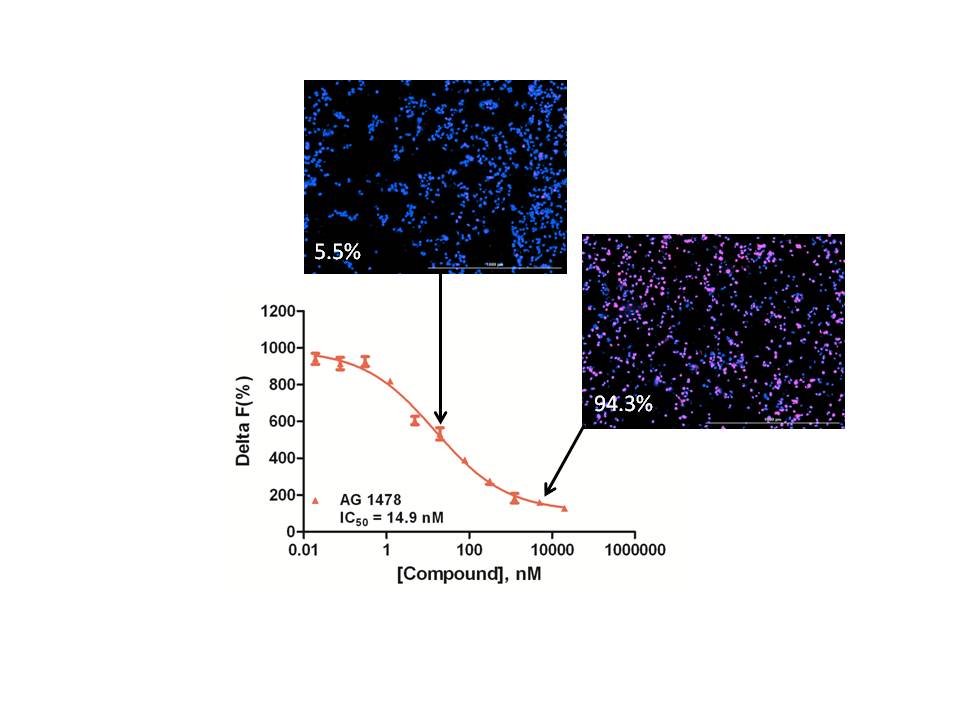 Toxicity contributing to AG 1478 potency
Qualitative phenotypic data
Toxicity Assessment – Workflow Overview
16ul transfer to 384
Well plate
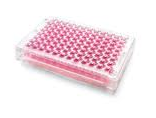 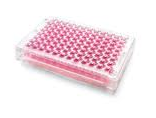 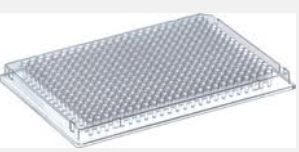 Cells + 
Compounds
1 hr. incubation
EGF 48 hr. incubation
Add HTRF reagents
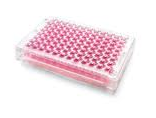 Top read, filters, dichroic
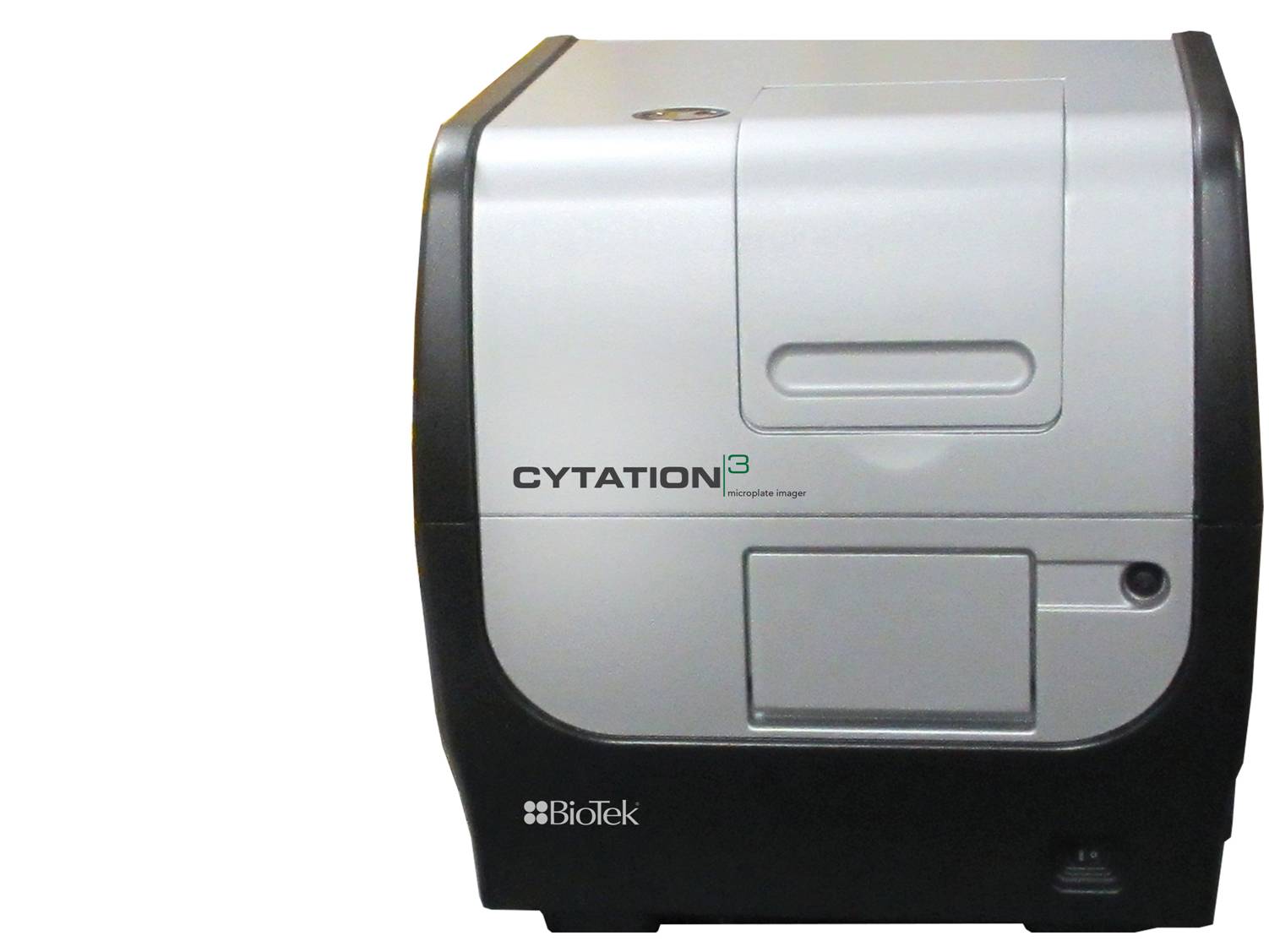 LIVE/DEAD Assay
Of hit wells
Bottom read, Imaging
Phenotypic Assays …
Chemical Hypoxia Induction – Whole Well Intensities
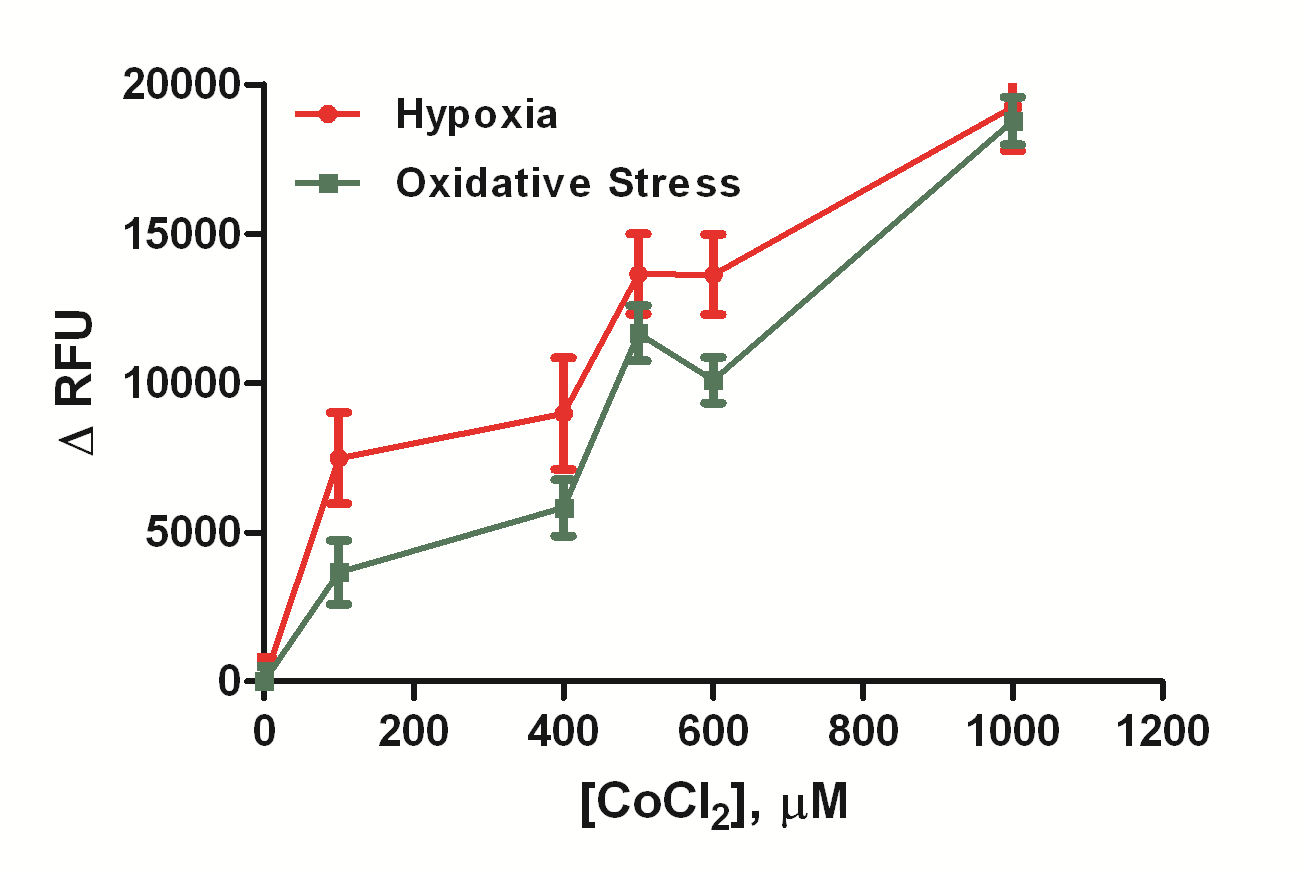 Rapid measurement of oxidative stress and hypoxia
Oxidative stress (green) measured with spectral filters/dichroic
Hypoxia (red) with monochromators
Qualitative phenotypic data
Phenotypic Assays … (Continued)
Subpopulation Analysis – 20x Imaging
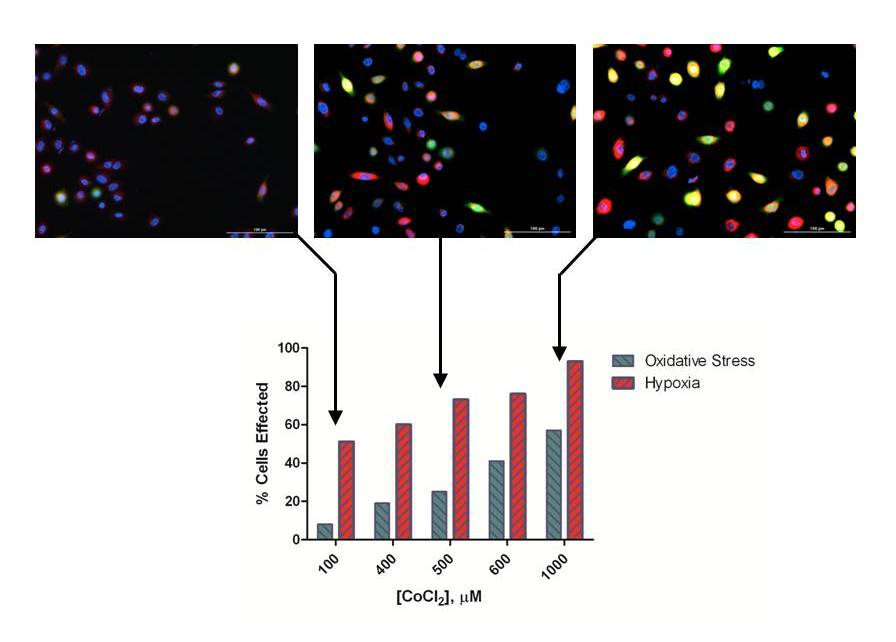 100 mM
500 mM
1 mM
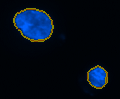 Data represented as % of total cells as determined by nuclear stain  
 Blue: Hoechst 33342 stained       nuclei
 Green: Oxidative stress
 Red: Hypoxia
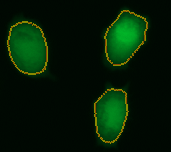 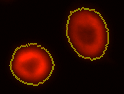 Qualitative phenotypic data
Phenotypic Screening …
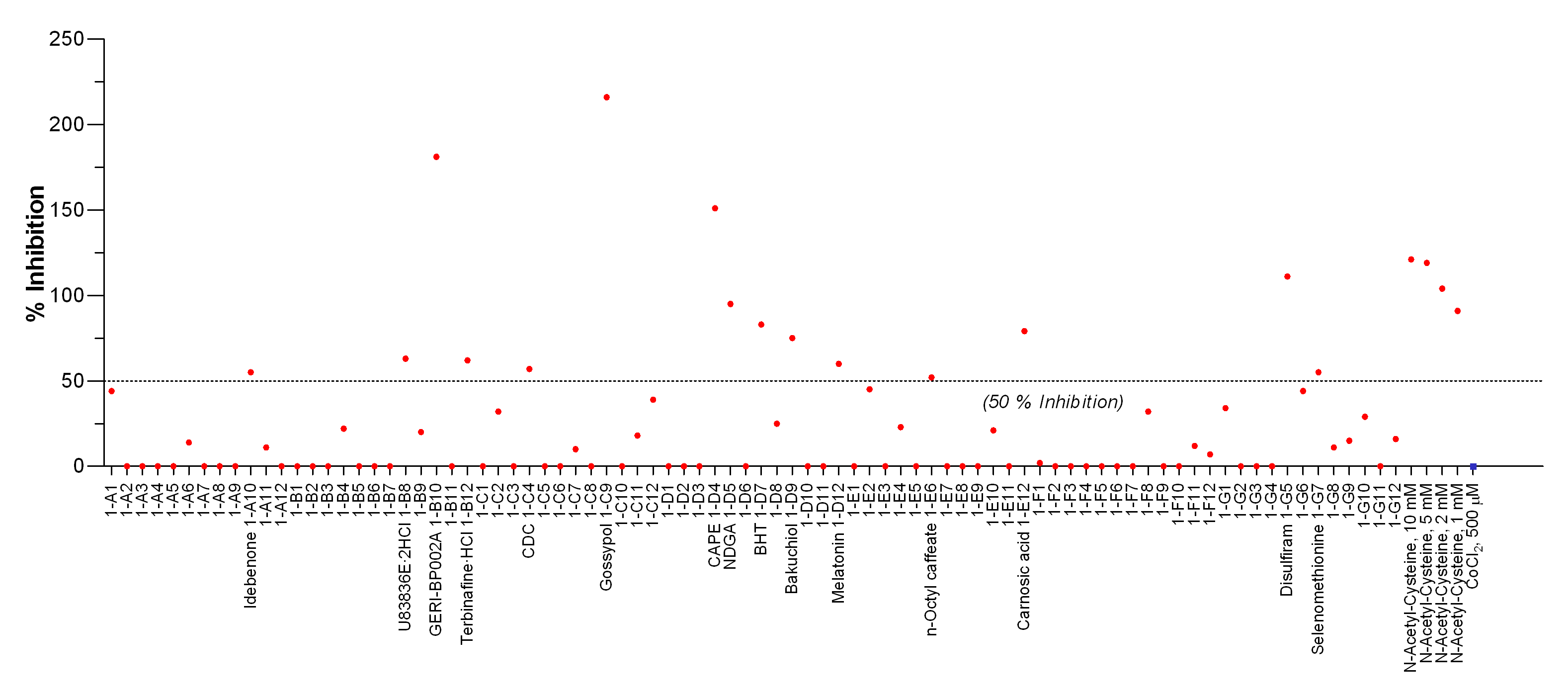 Screen for Hypoxia Inhibition (monochromators)
REDOX library screened against hypoxic conditions (500 mM CoCl2)
Numerous compounds inhibit hypoxia
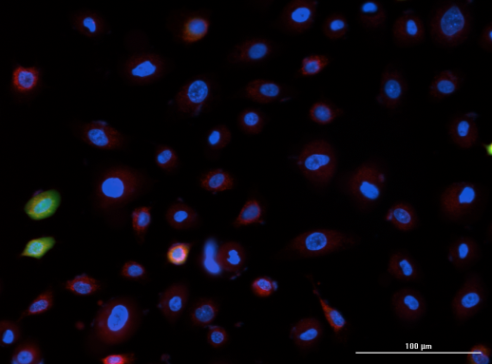 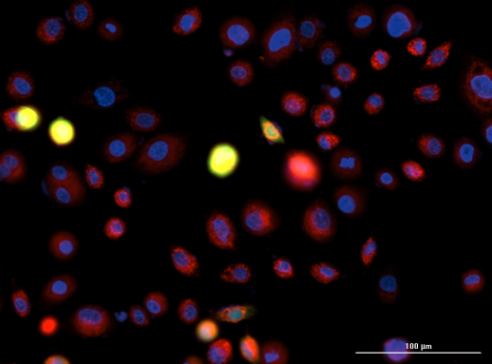 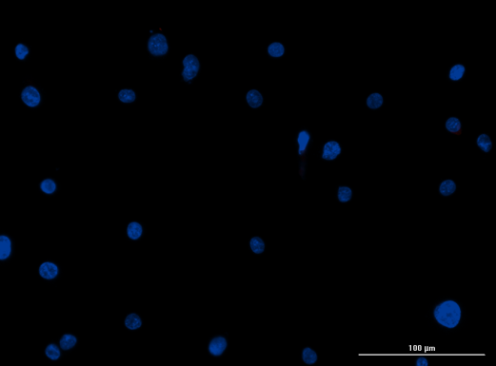 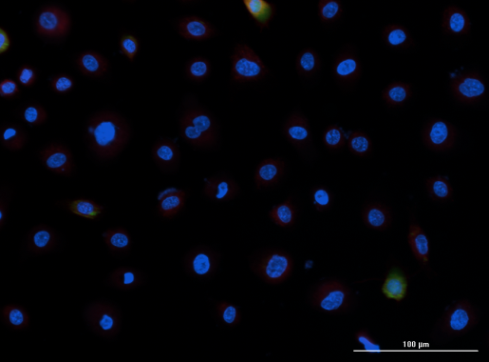 Gossypol: 216% Inhibition/                         
Evidence of Cytotoxicity
NDGA: 100% Inhibition/                         5% Effected Cells
N-Octyl caffeate: 50% Inhibition/                         61% Effected Cells
No Compound Control: 0% Inhibition:/80% Effected Cells
[Speaker Notes: Negative control still gives fluorescent value, which is why 3 of the wells actually could give above 100% inhibition.  
Effective cells are the Red/Blue count.  
** The % Inhibition is based on monochromator reading, and not on imaging analysis.]
Phenotypic Assay Workflow – Hypoxia / Oxidative Stress
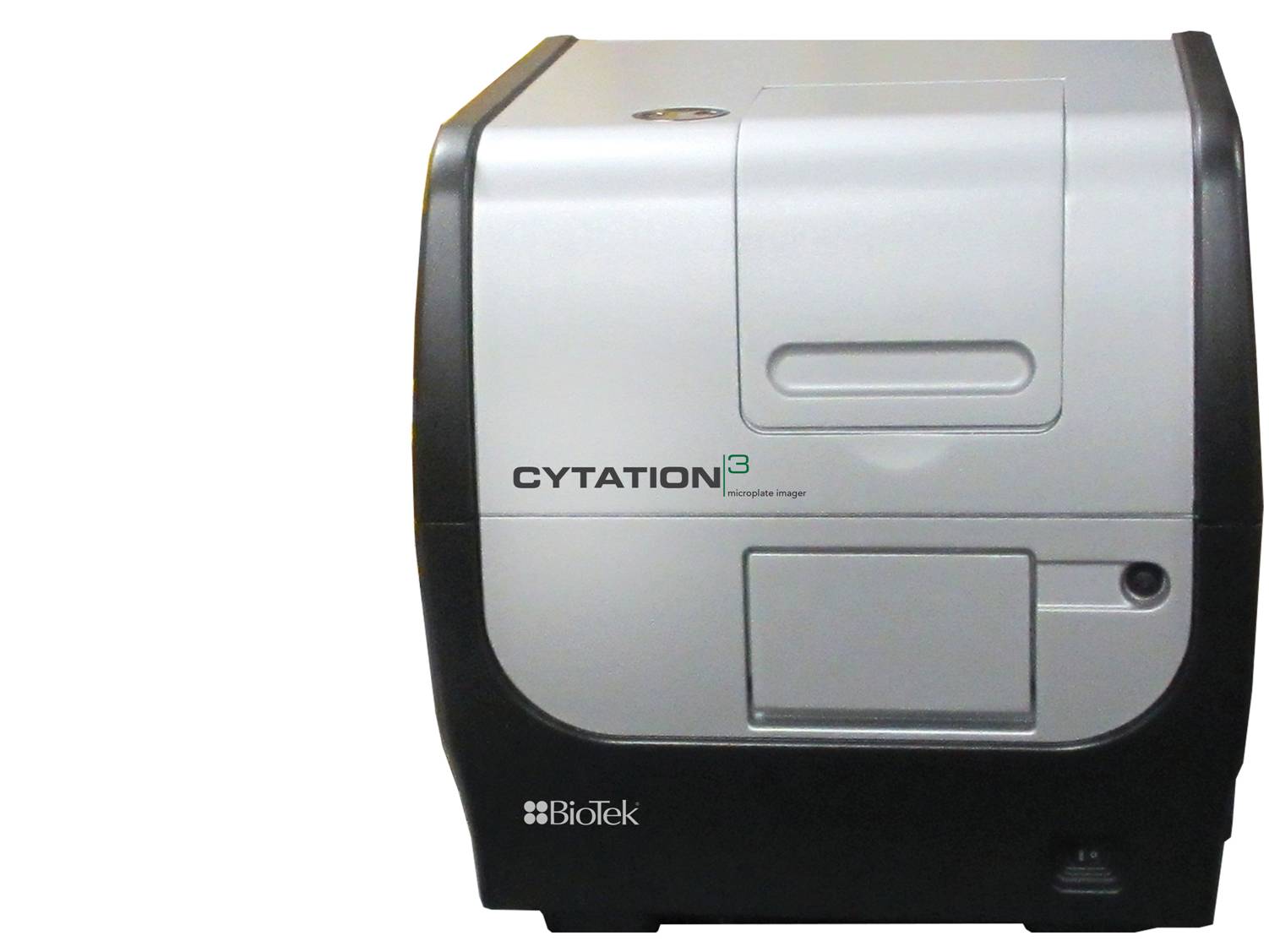 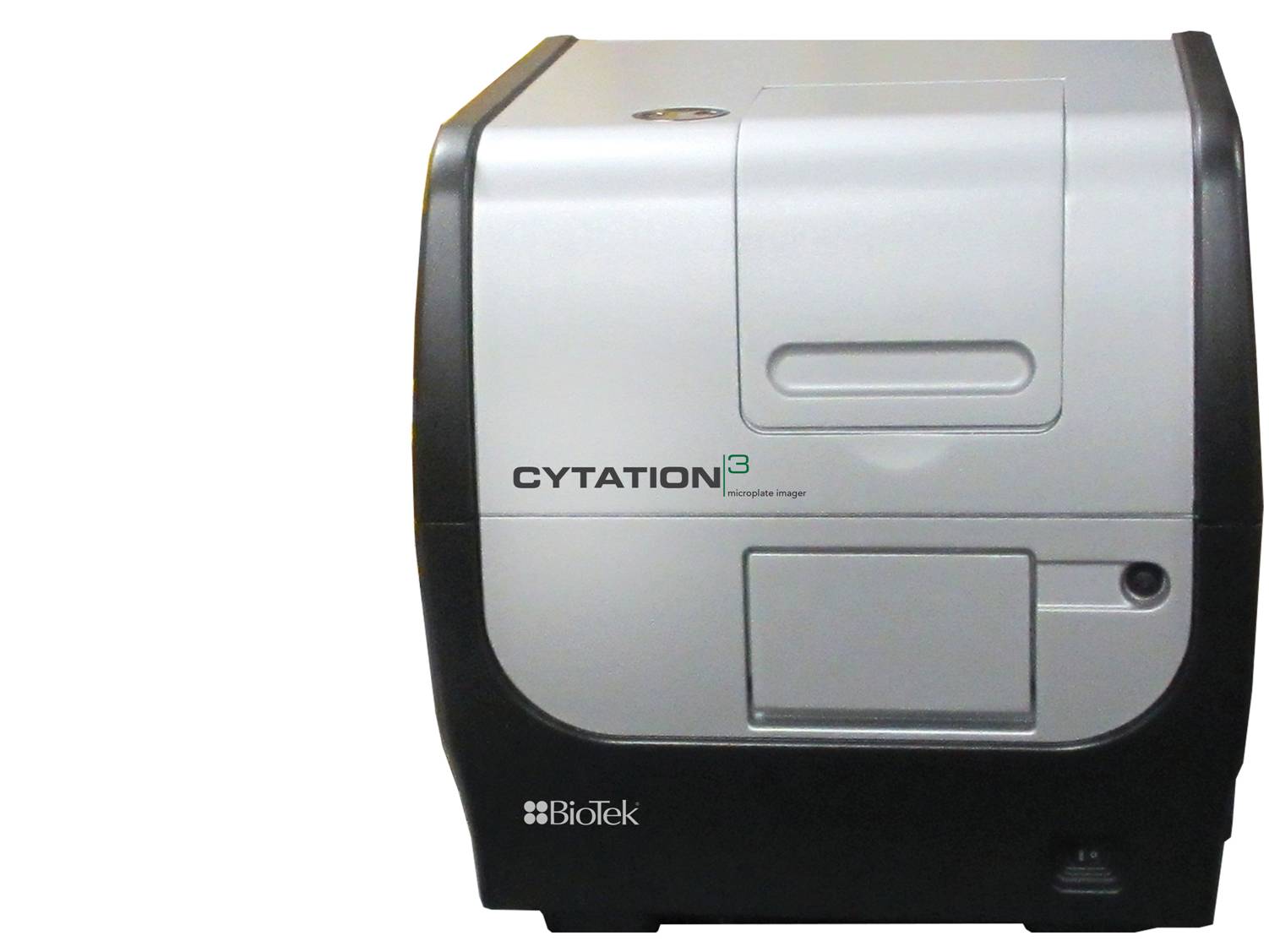 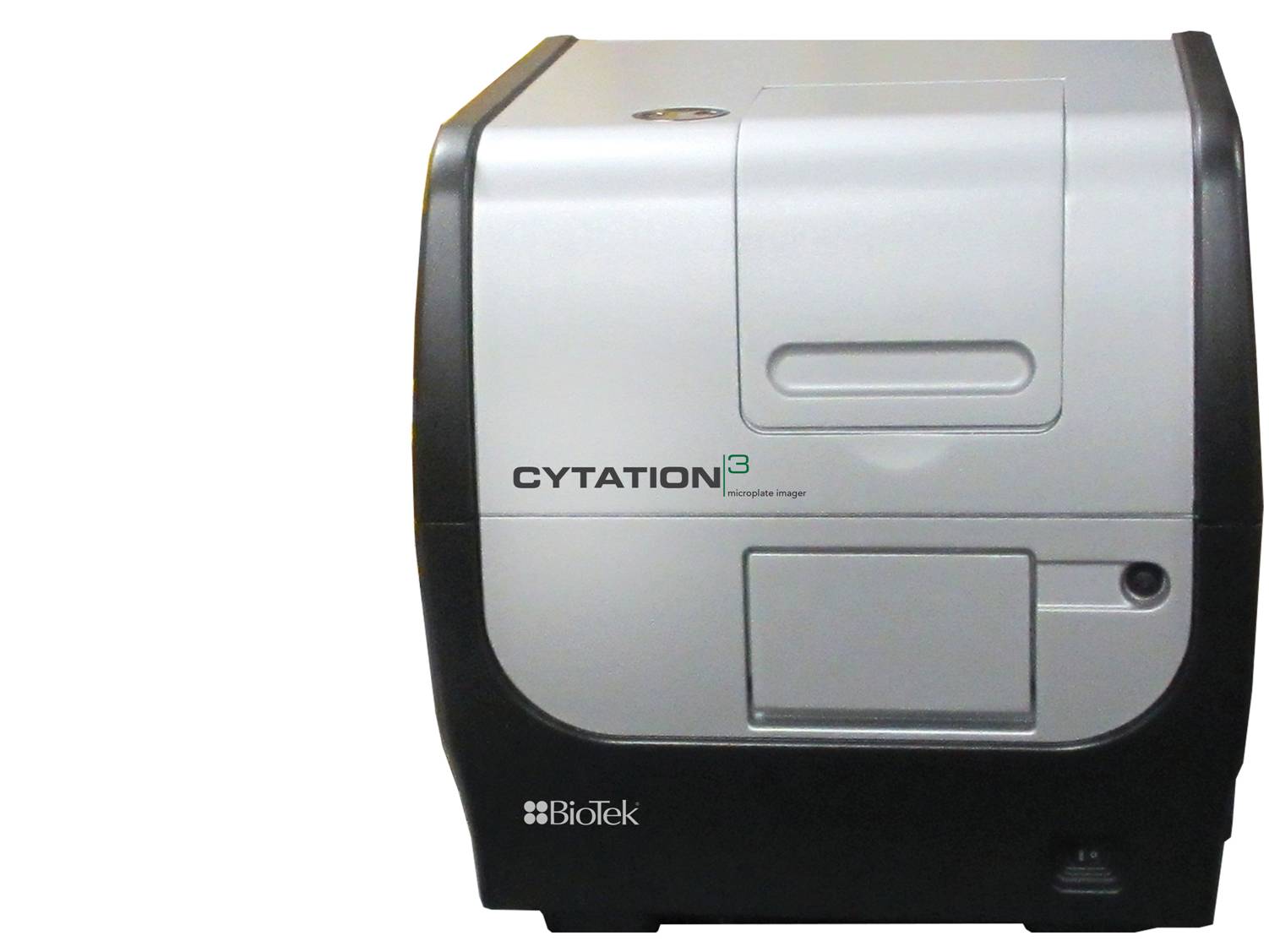 Assay Development
Screening
Hit Confirmation
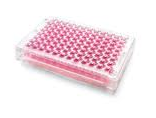 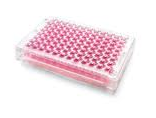 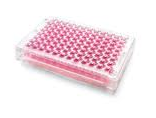 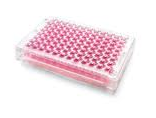 Confirm reagents work
	Since optimized for Flow/Microscopy
Validate oxidative stress 
	does contribute to hypoxia
Confirm CoCl2 control
using Imaging
Monochromator read
With Imaging Hit Pick
Monochromator dose-
	response inhibition
Luminescence Cell-titer
	Glo Cell-viability
Monochromator
Imaging
+
+
Luminescence
Cell Migration…
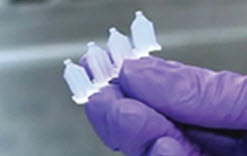 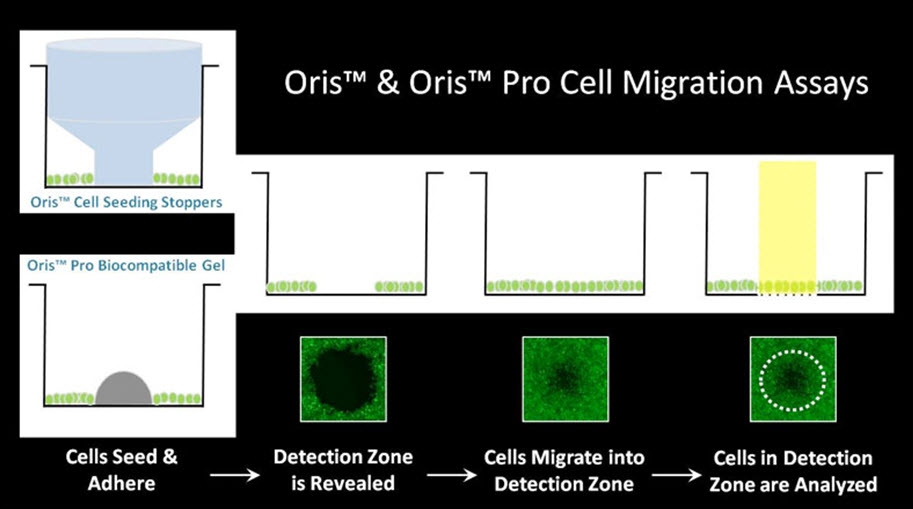 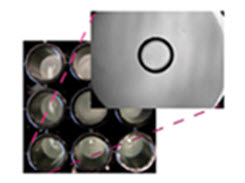 [Speaker Notes: Previously the Oris assays was validated on Synergy readers using bottom detection.  The assay uses a cell seeding stopper and a physical mask fitted beneath the plate; manual process not amenable to HTS
Oris Pro uses a non-toxic biodegradable gel (BCG) that dissolves after cell plating.]
Cell Migration…
Cell migration: translocation of cells in response to events, biological or environmental signals
Biological processes: immune response, wound healing
Disease: movement of wrong cell type to wrong place
Mental retardation
Cardiovascular disease
Arthritis
Tumor formation and metastasis
Types of cell migration
Chemotaxis- movement toward or away from chemical signal
Cell invasion-cells move through extracellular matrix into adjacent tissue
Transmigration-migration through vascular endothelium toward chemical signal (leukocytes or tumor cells)
Comley, J. (2012/2013): Cell Migration. probing cell movement with smarter tools. In Drug Discovery World ,Winter, pp. 33–51, checked on 15/05/2013.
Cell Migration – Statistical analysis using Std Deviation
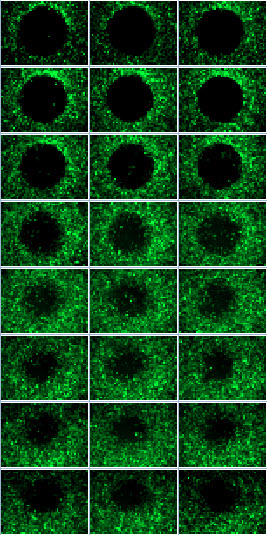 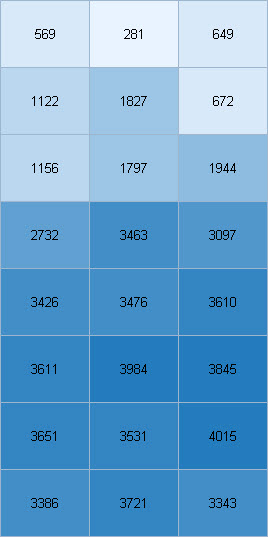 A

B

C

D

E

F

G

H
~7-fold assay window
3          4         5
30K cells/well
Conclusions
Cytation3 – three separate optical paths
Digital widefield fluorescence microscopy (2x, 2.5x, 4x, 10x, 20x) 
rich phenotypic data
Excitation and Emission monochromators with quadruple gratings 
wavelength selection flexibility
Excitation and emission spectral filters separated by dichroic mirror
high sensitivity detection
Enables target-based and phenotypic assays
Detection modes available: absorbance, FI, FRET, TRF, FP, luminescence, widefield Fluorescence microscopy, bright field microscopy
Qualitative phenotypic data
Microplate Reader with Imaging…
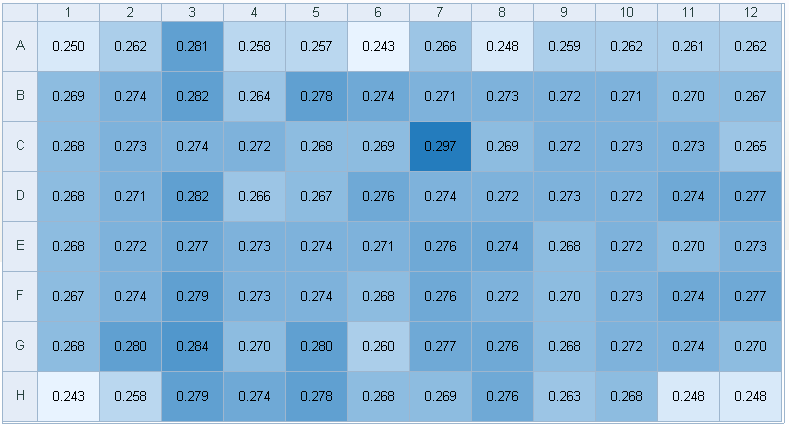 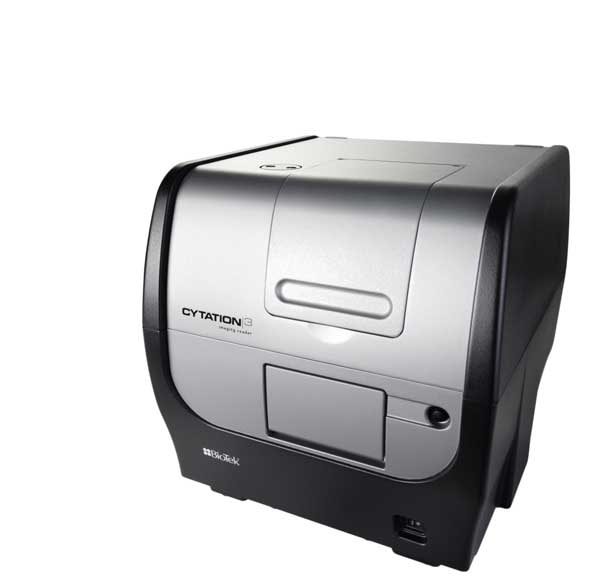 Quantitative numerical  data
Quantitative numerical data
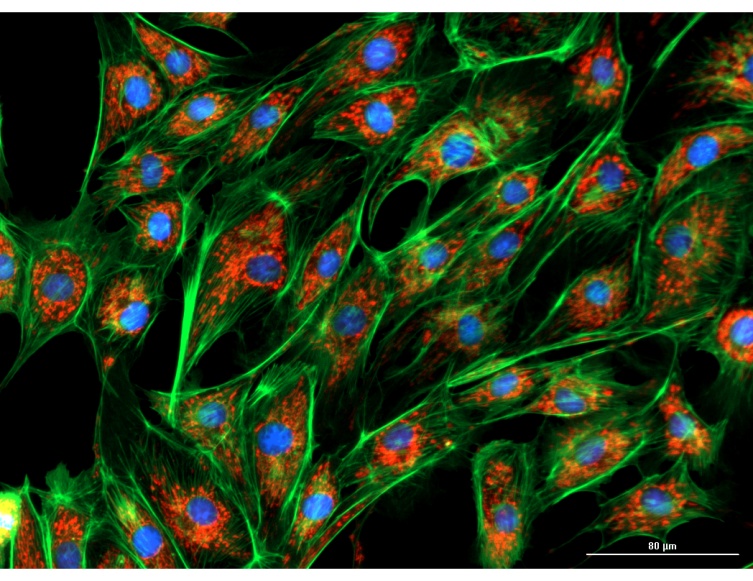 Fuller picture for cell biology research
Qualitative phenotypic data
Qualitative data
Thank you!  Stay connected with us ….
For Application papers and Technical Resources, visit:  http://www.biotek.com/resources 

      Sign up for TekTalk, our Quarterly E-Newsletter:       http://www.biotek.com/tektalk  

      Visit our blog “Scientifically Speaking”:  http://blog.biotek.com 

                                  http://twitter.com/biotektalk 

                        http://facebook.biotek.com
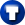 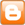 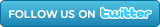 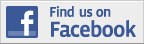